Turističke mogućnosti kulturnog turizma
Dani europske baštine; Baština i obrazovanje - učenje za život
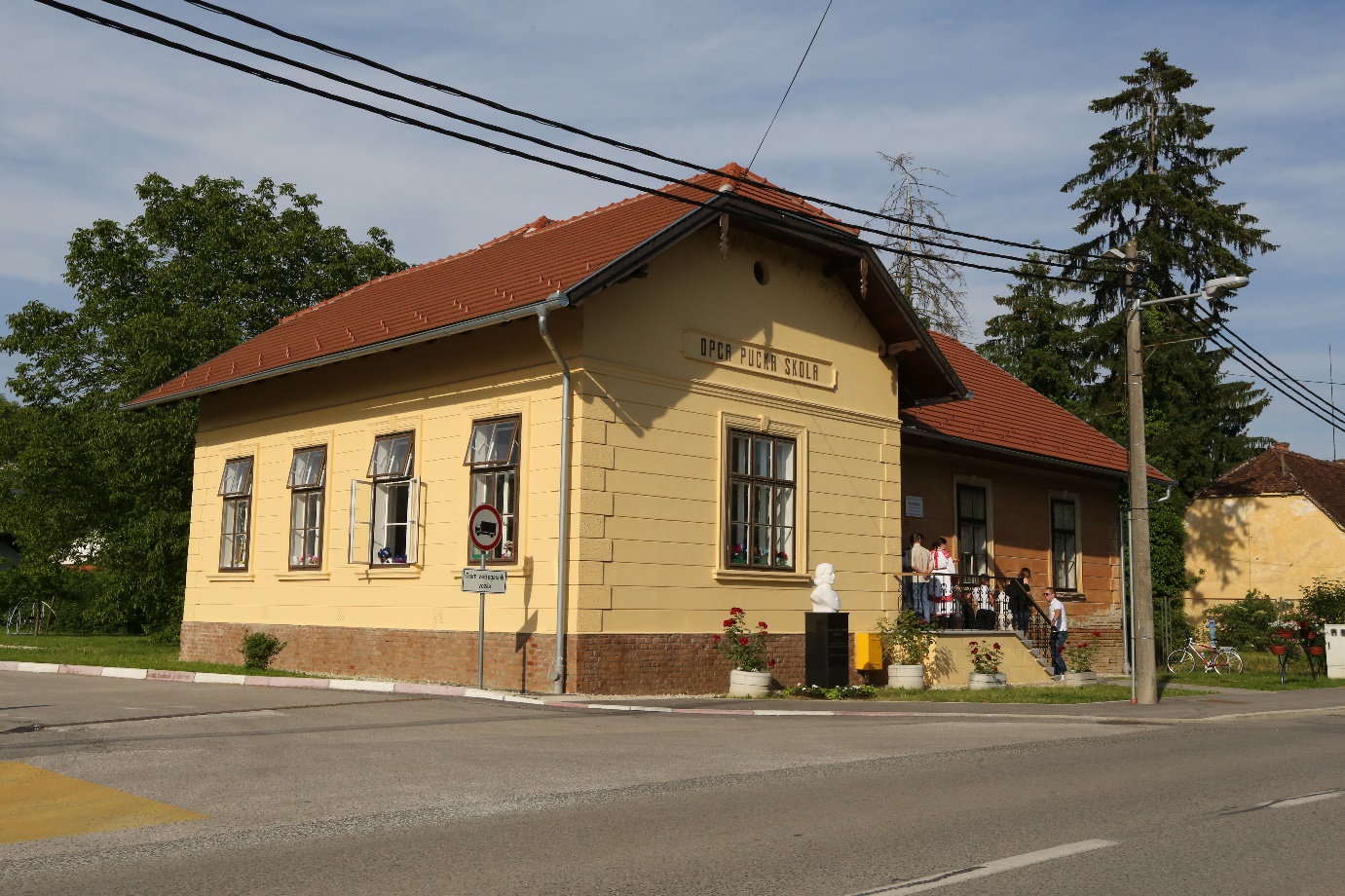 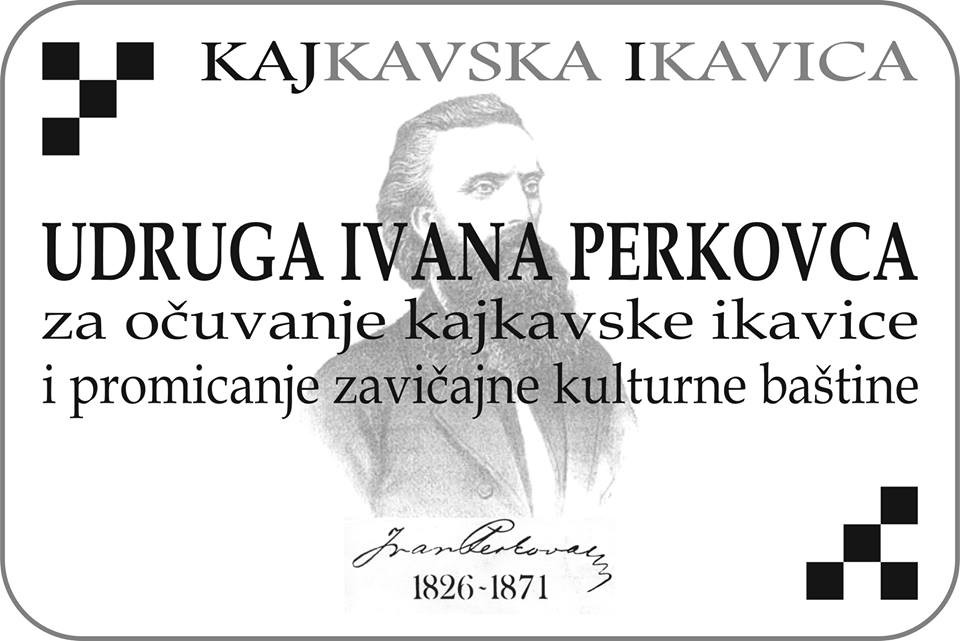 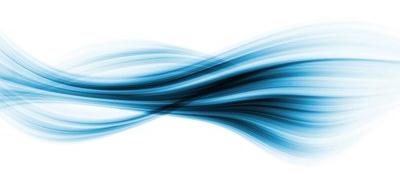 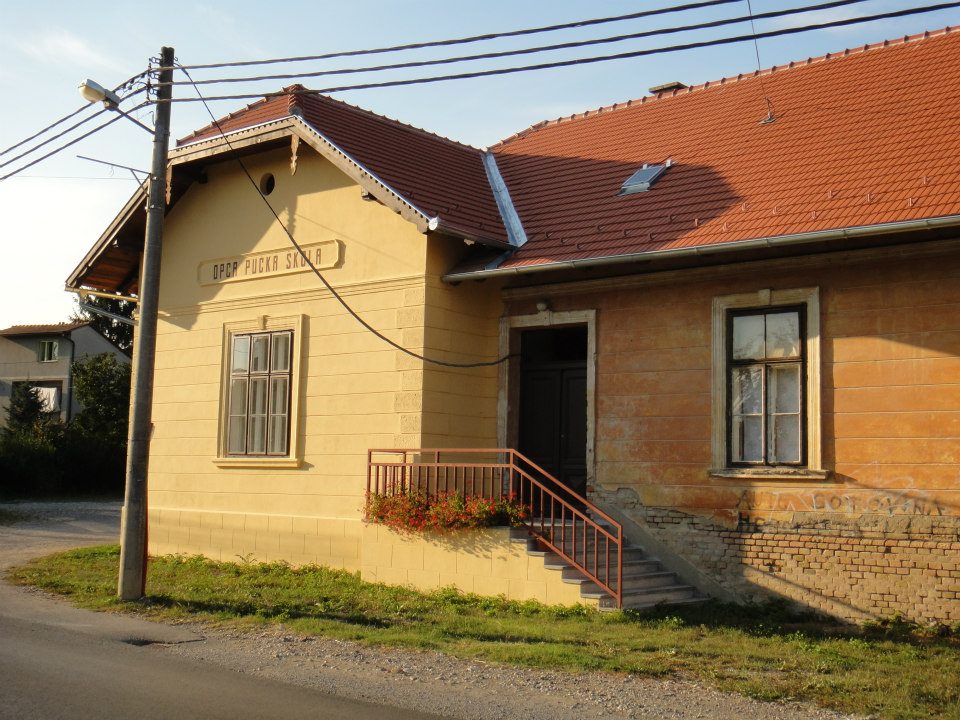 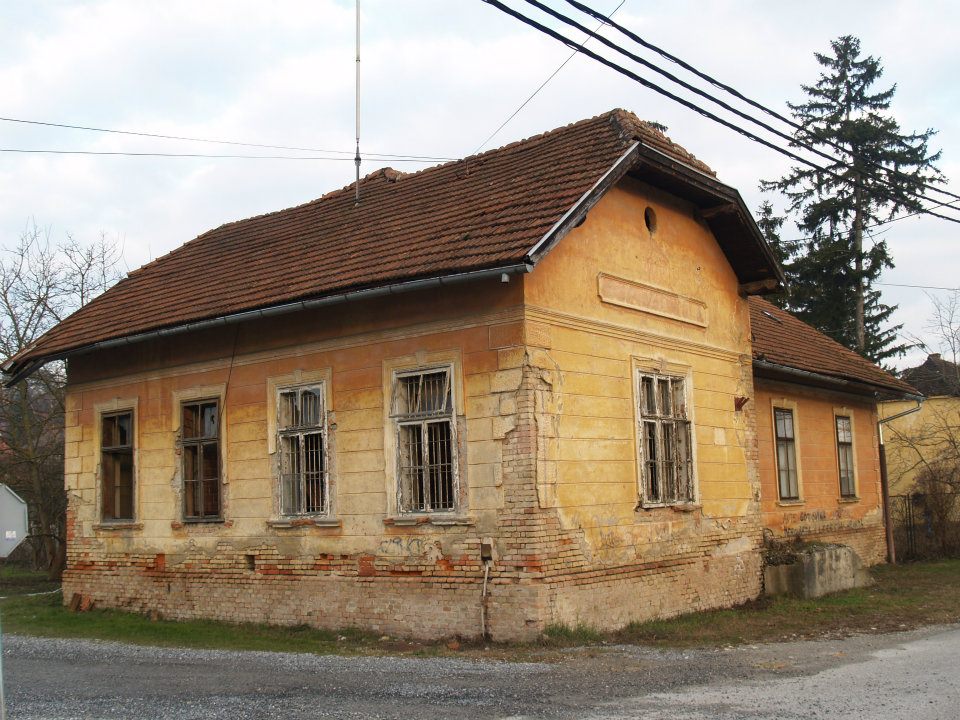 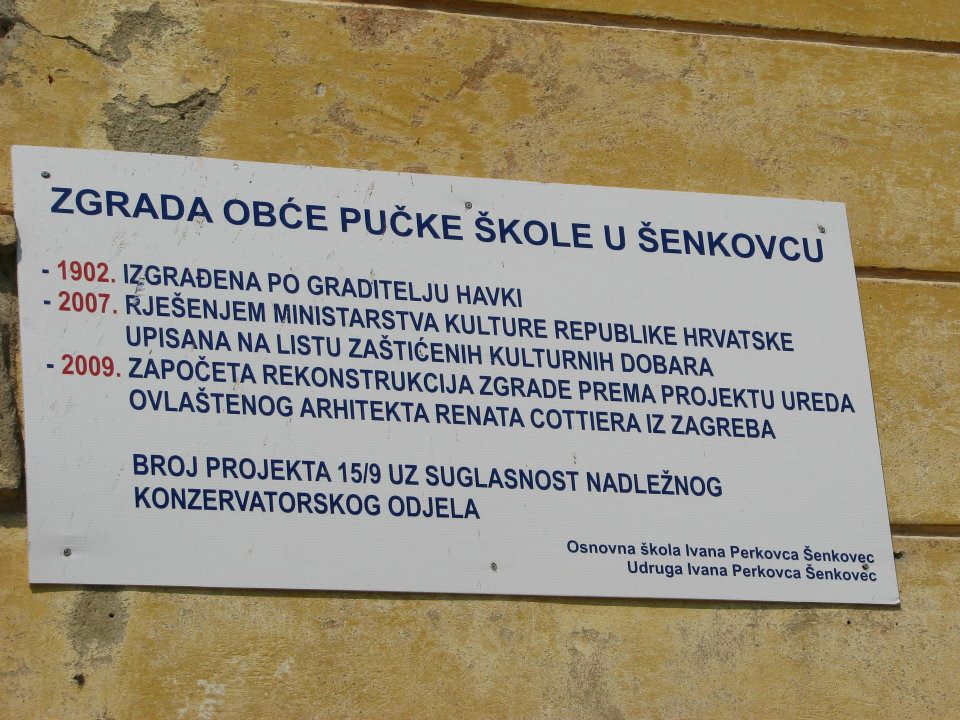 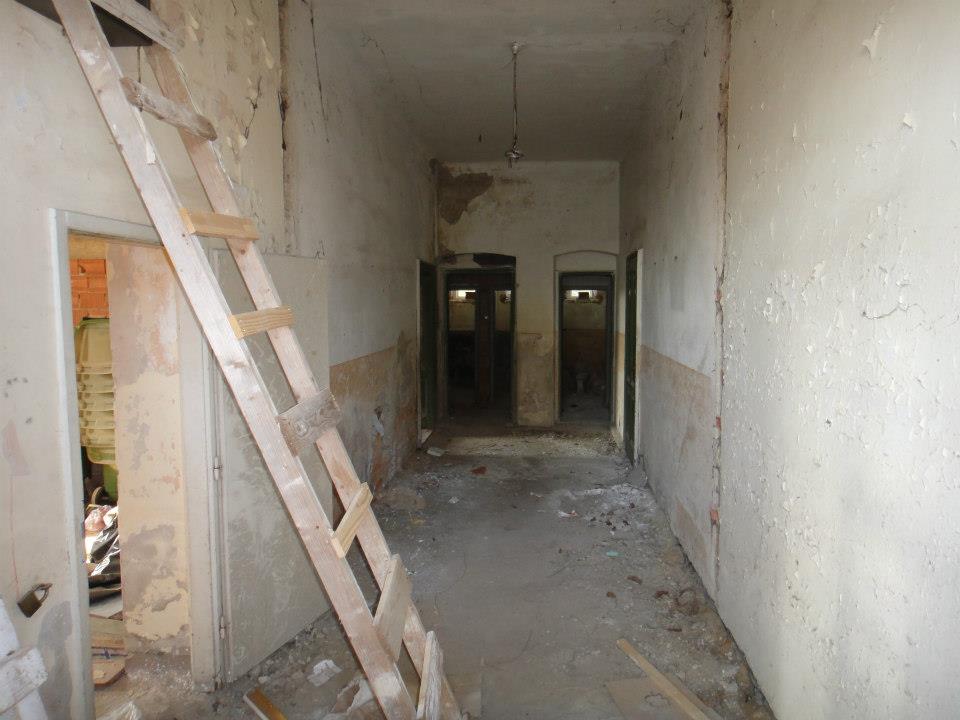 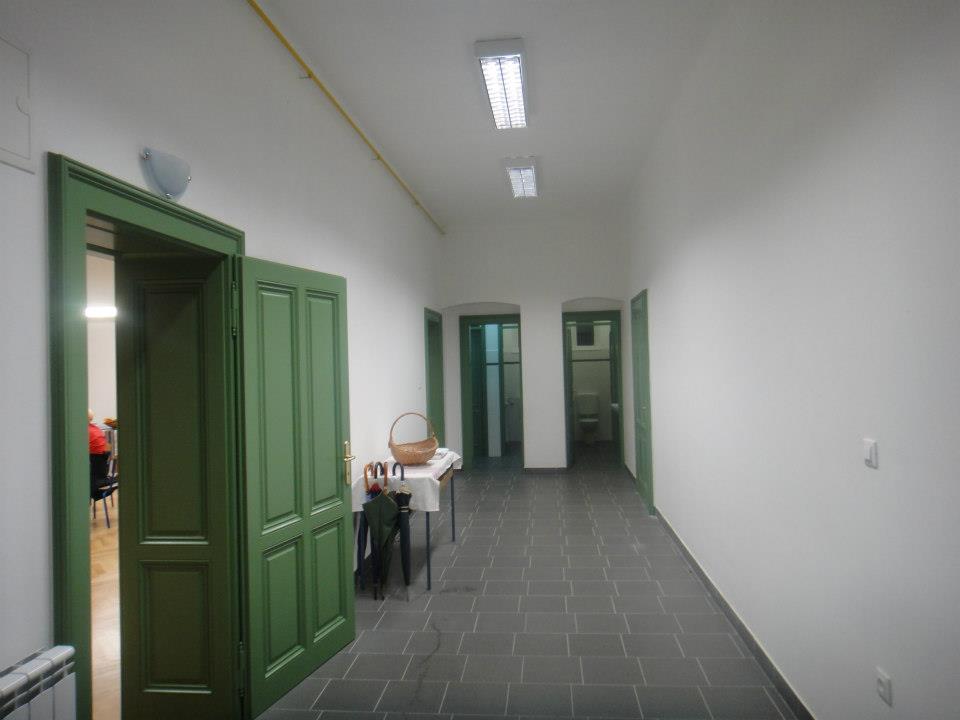 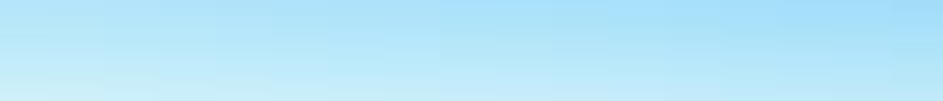 B.A.Krčelić; Zagrebački kanonik i utemeljitelj NSB-a
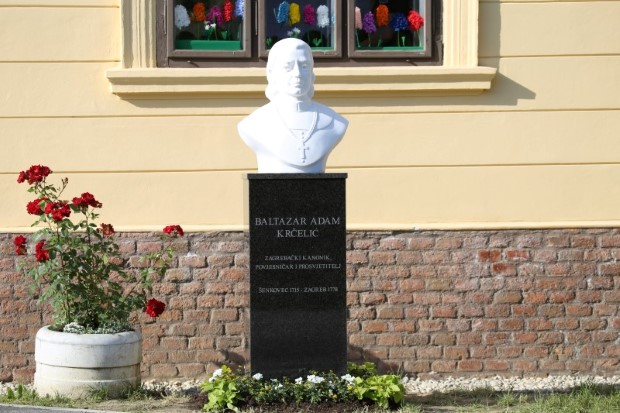 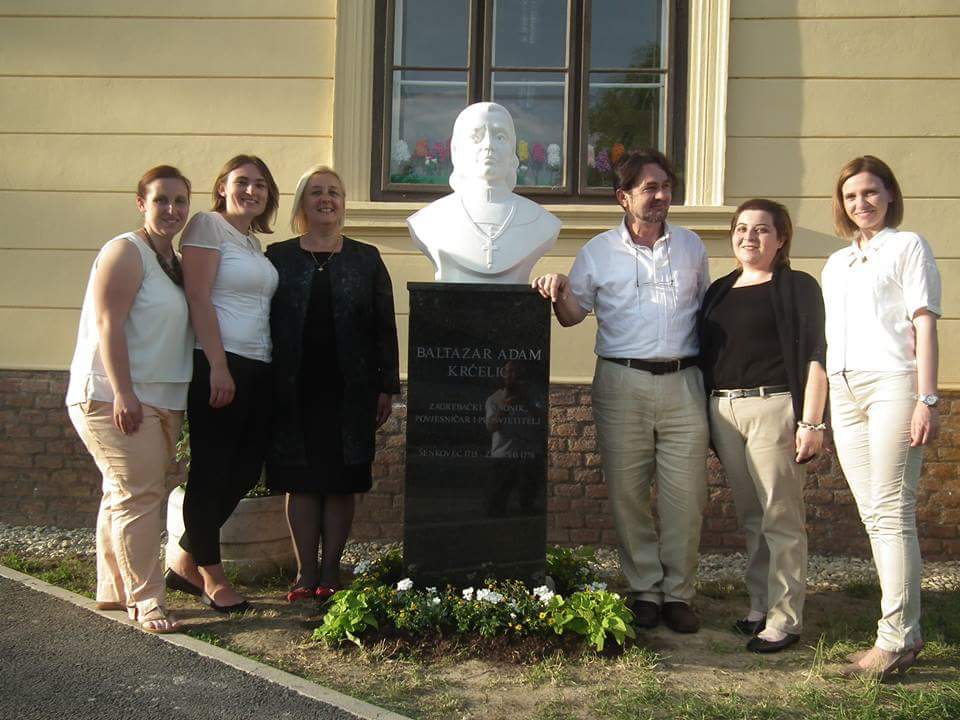 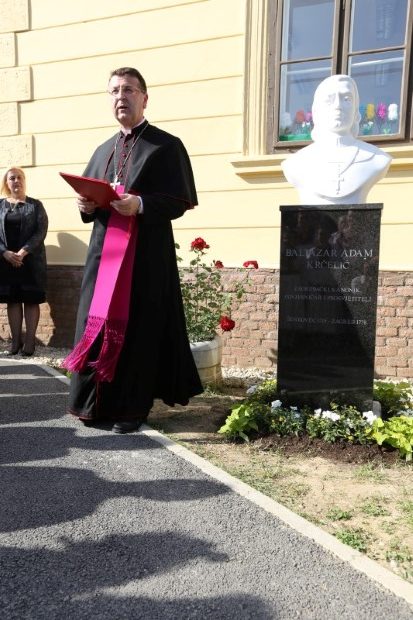 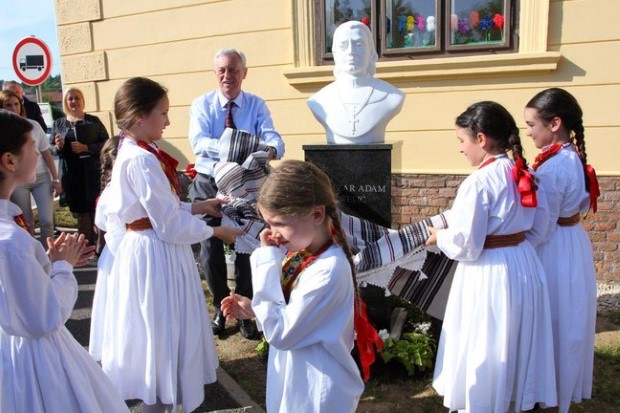 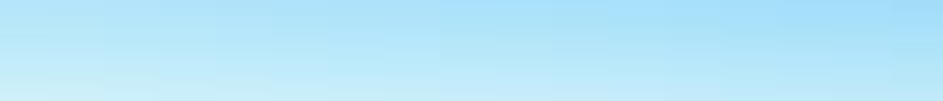 Narodna knjižnica B.A.Krčelić u osnivanju
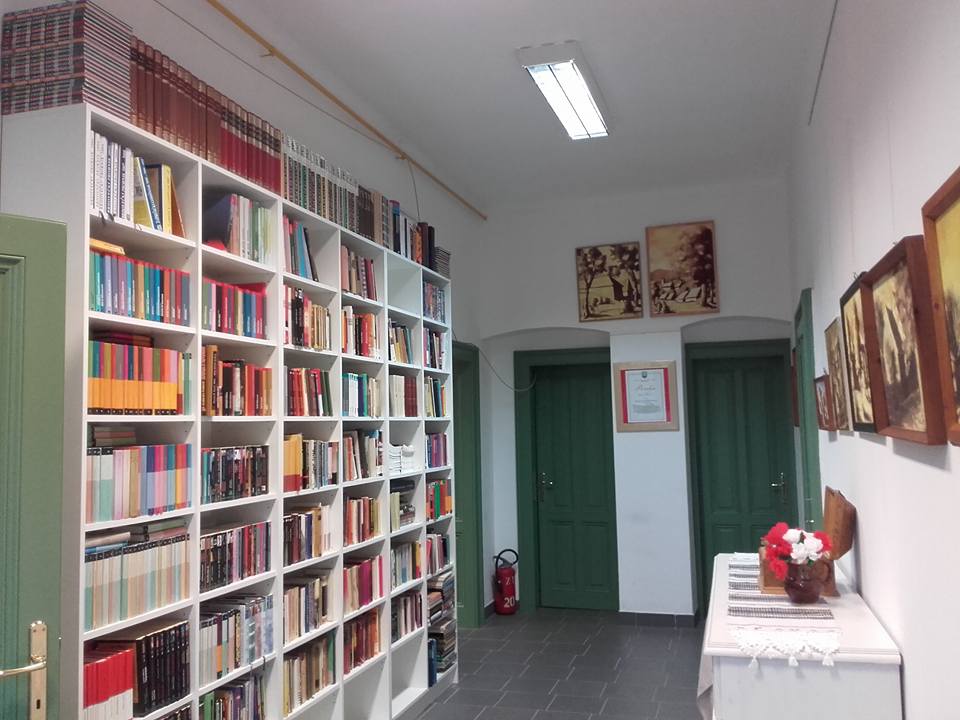 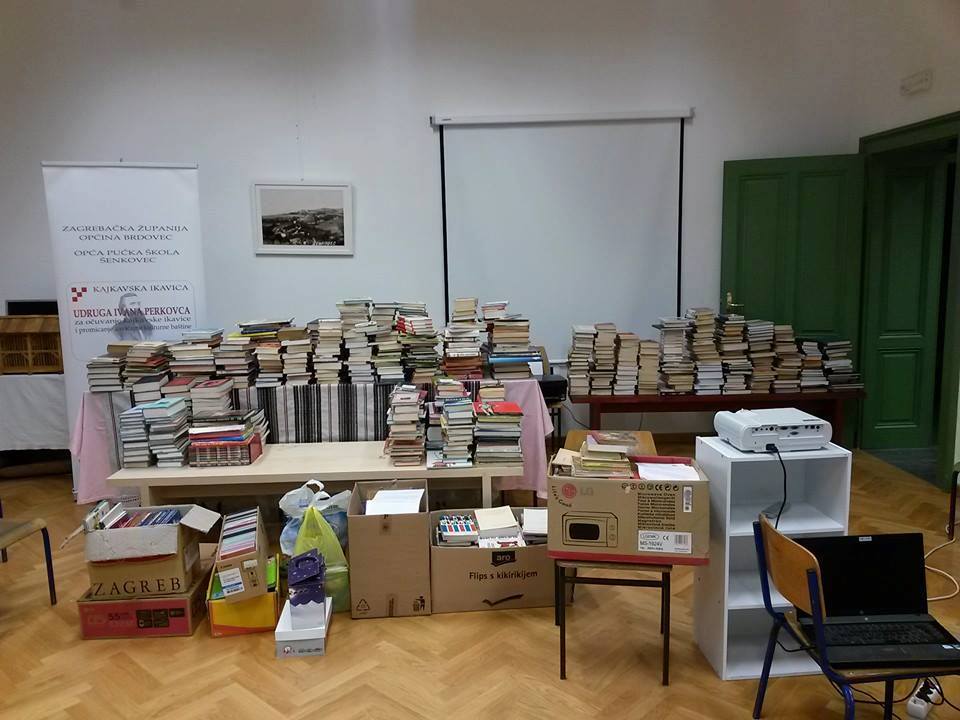 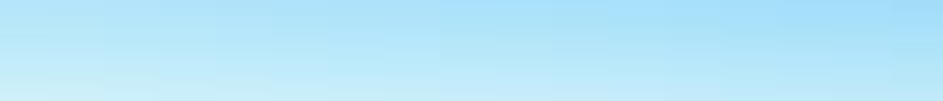 Specifični oblici turizma
Obilježeni su specifičnim turističkim motivom koji posjetitelje privlači u točno određene destinacije
Orijentirani na manje segmente turističke potražnje
Vjerski, pustolovni, lovni, ribolovni, kulturni…
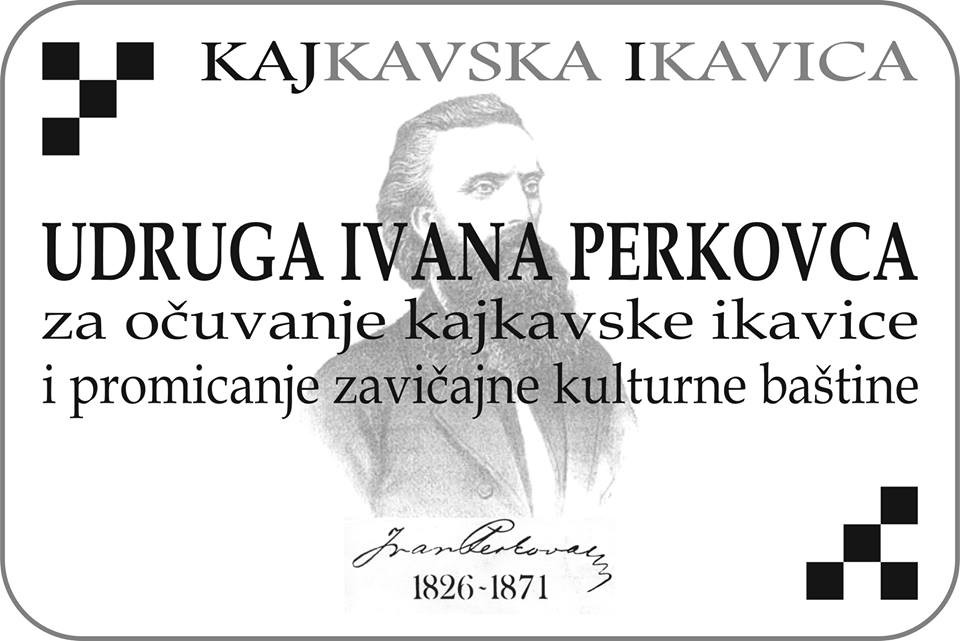 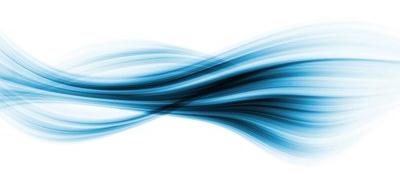 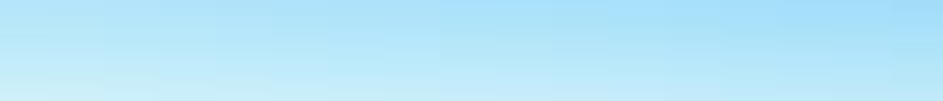 Kulturni turizam
Jedan od specifičnih oblika turističkog kretanja motiviran kulturnim i umjetničkim resursima, vrijednostima i sadržajima
Primjer: Sinjska alka, posjet Dvoru Veliki Tabor, Muzeju krapinskih neandertalaca…
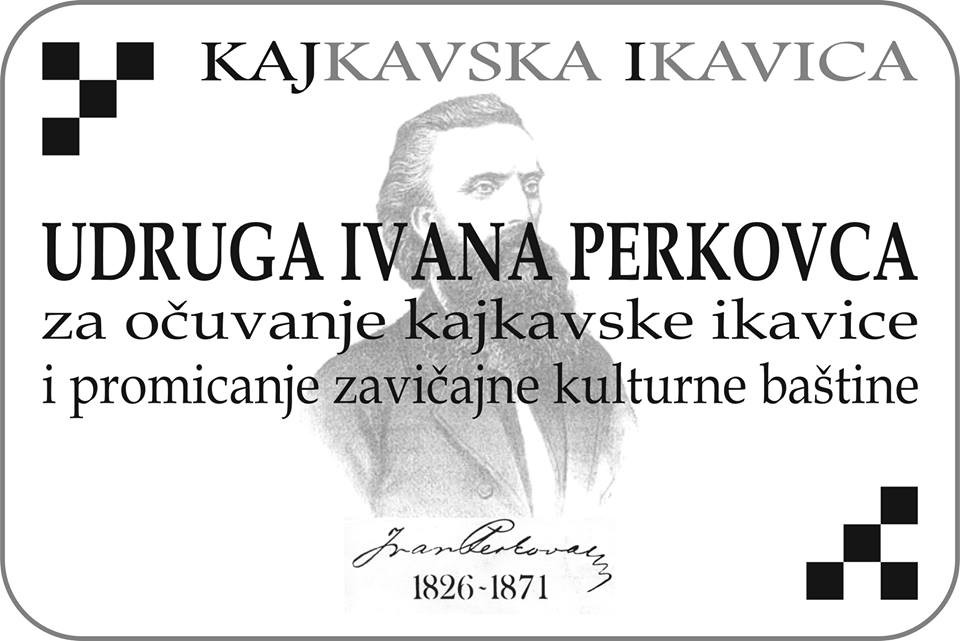 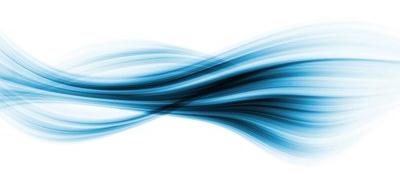 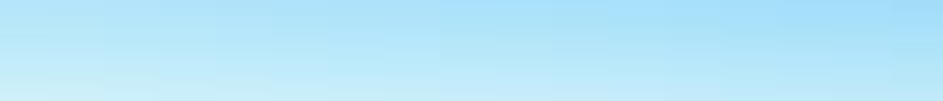 Problematika
Pozitivno: nudi turizmu dugoročnu konkurentnu prednost
Povećava se potrošnja
Novi posjetitelji
____________________________________________
Nedovoljna suradnja između kulture i turizma
Površno znanje lokalnog stanovništva o vlastitoj baštini
Loše organiziran marketing
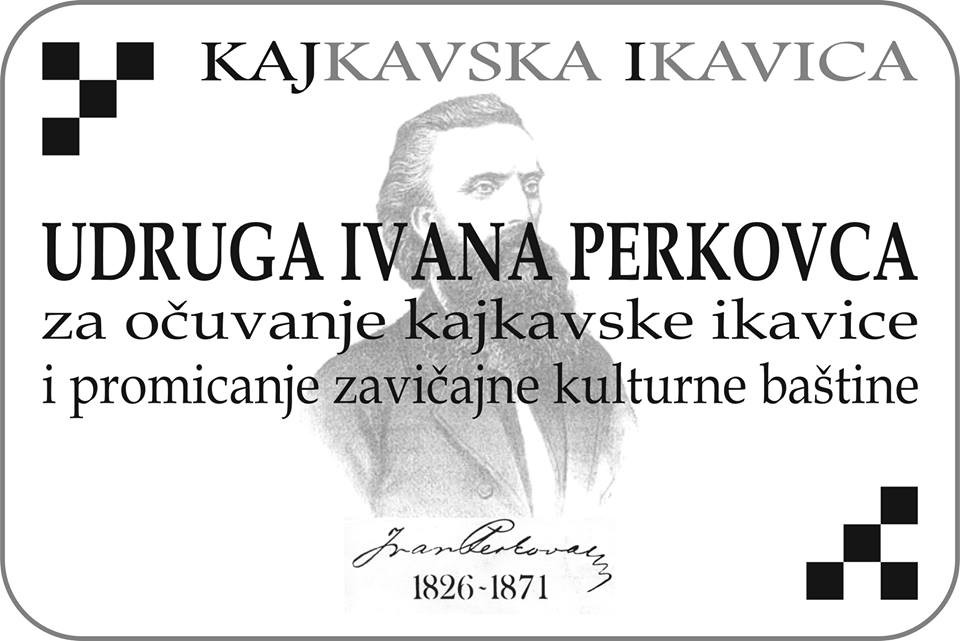 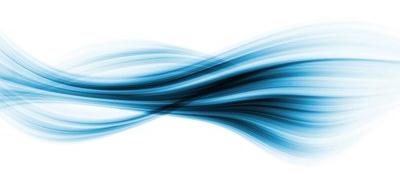 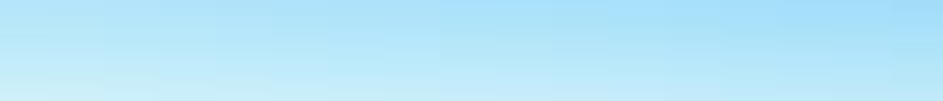 Održivi razvoj
Proizlazi iz općeg razvoja
Održivi razvoj je promjena strukture globalne proizvodnje i potrošnje koji ne remete ekosustave
Turizam i održivi razvoj – međusobno uvjetovani
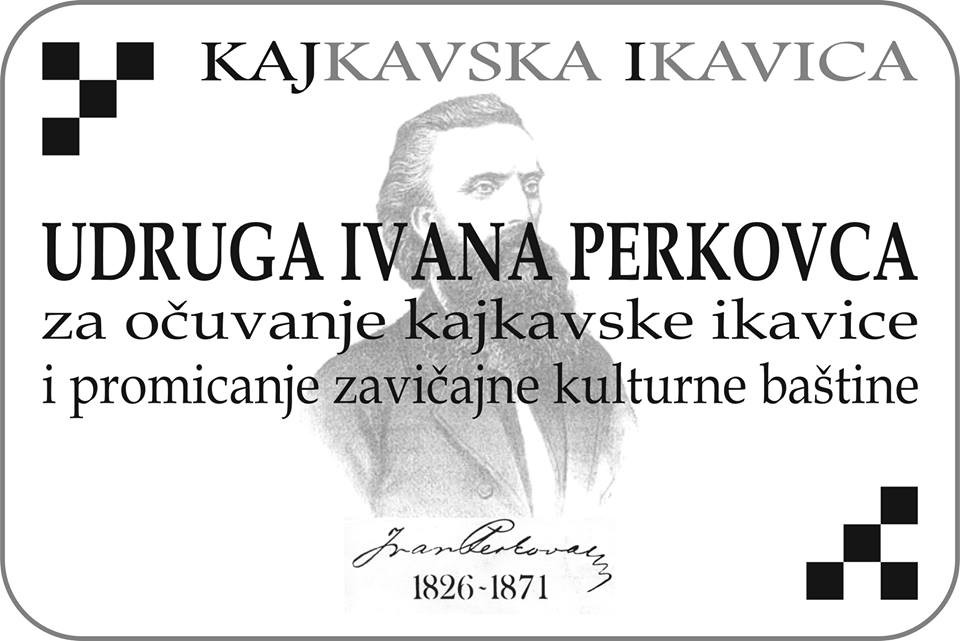 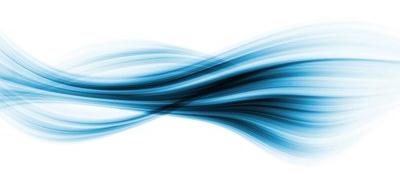 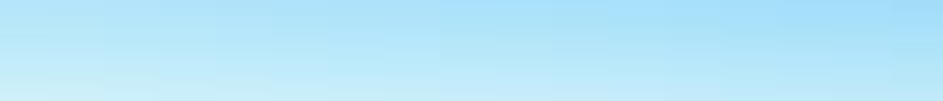 2020.godina
Kako razviti kulturni turizam?


potreban plan razvoja, uključenost lokalne zajednice, želja za razvojem
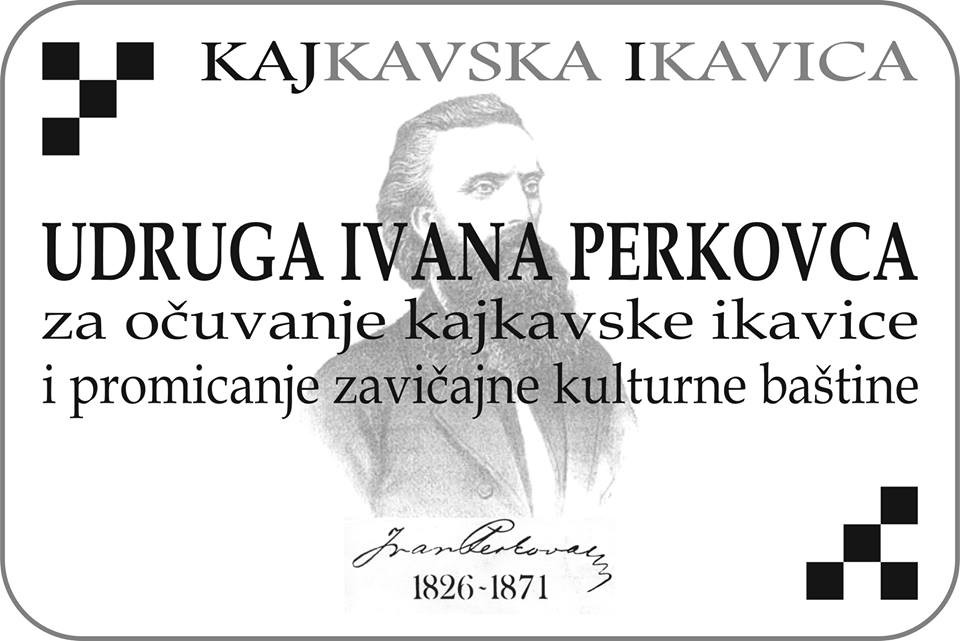 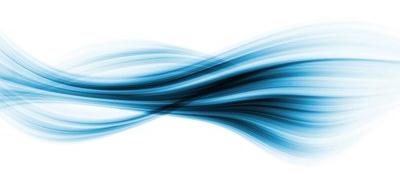 Opća pučka škola Šenkovec
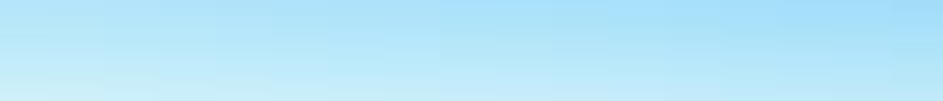 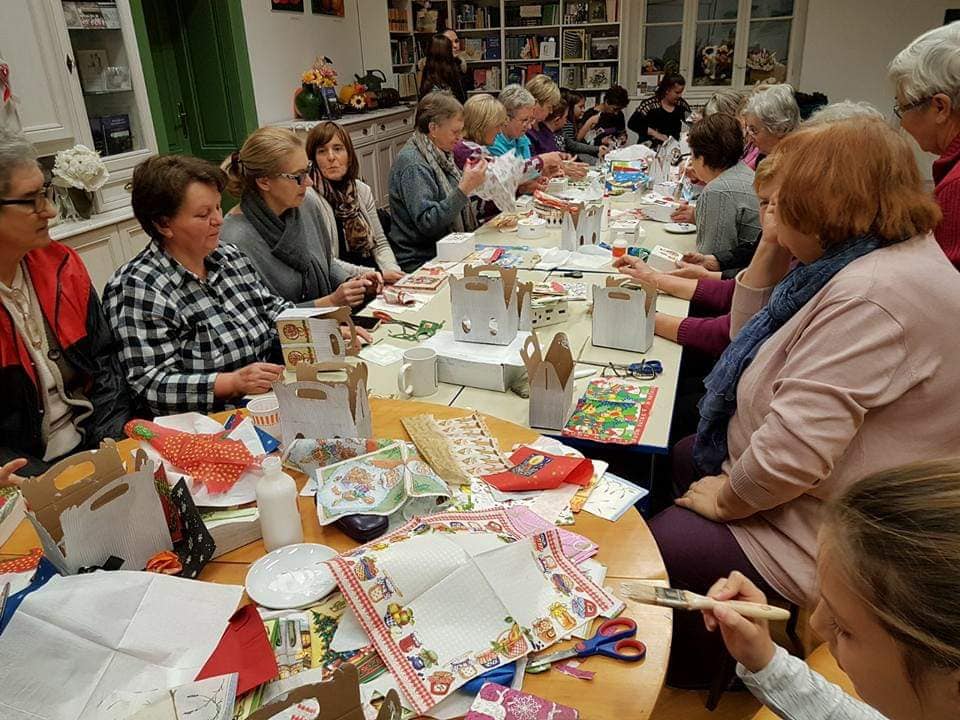 Potencijal DA ili NE
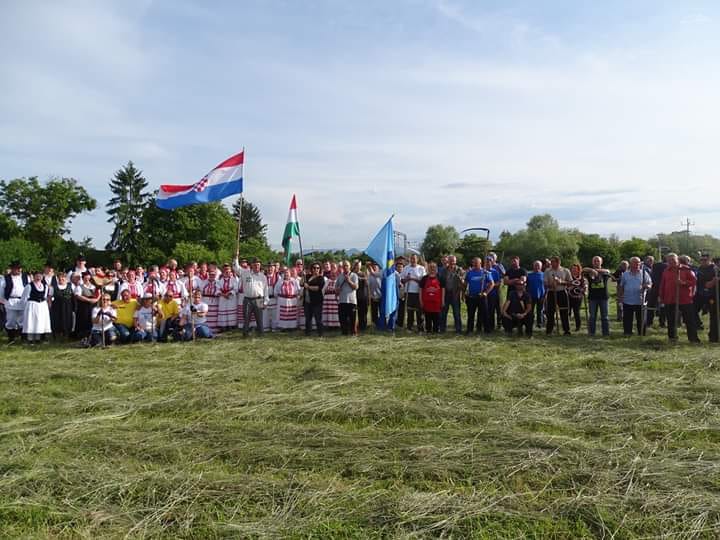 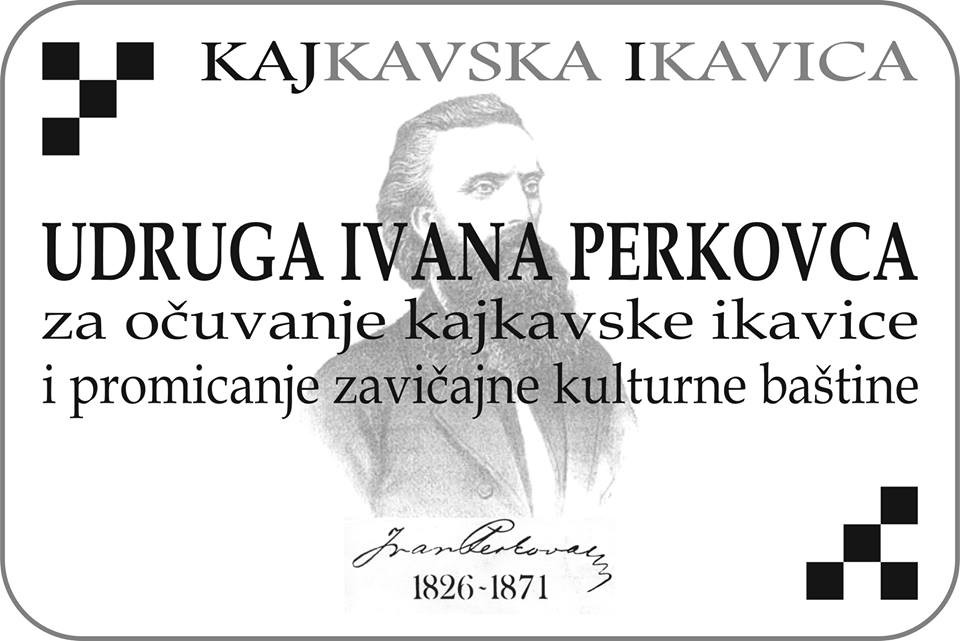 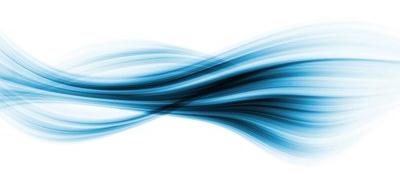 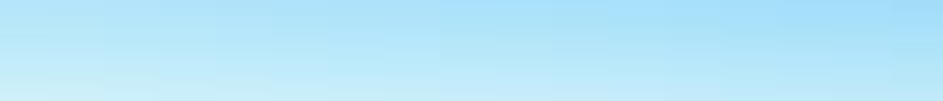 Proizvod: kinč i posvitak
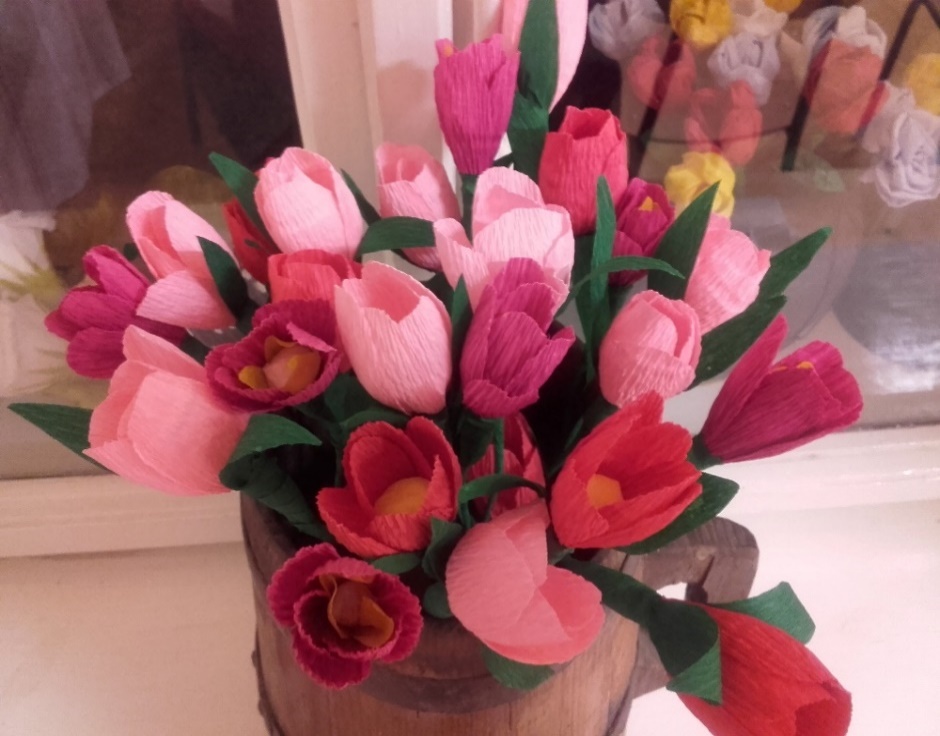 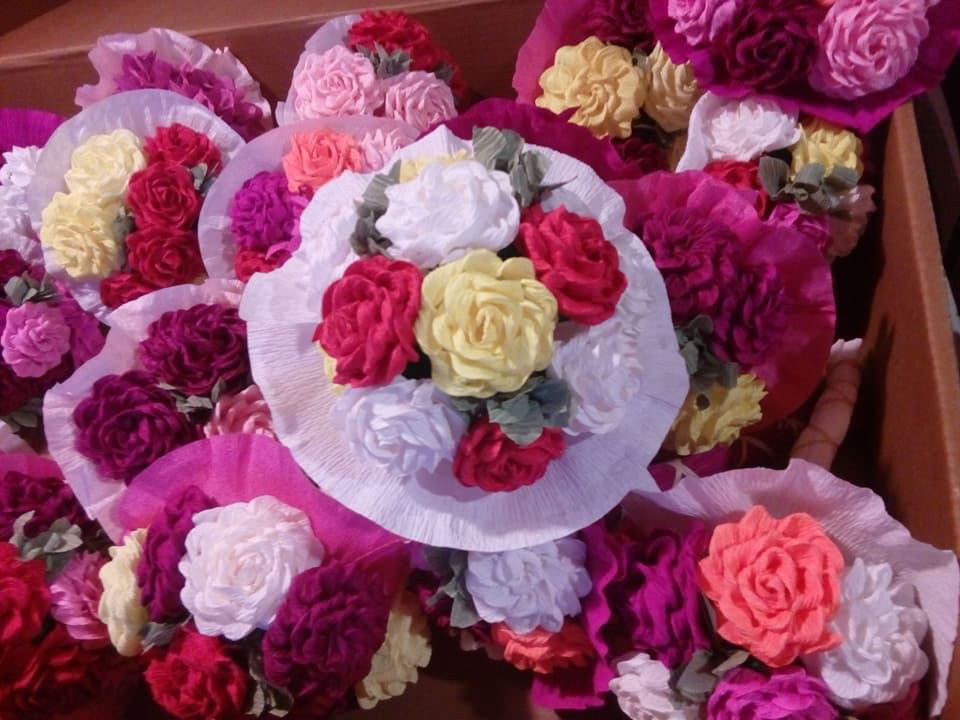 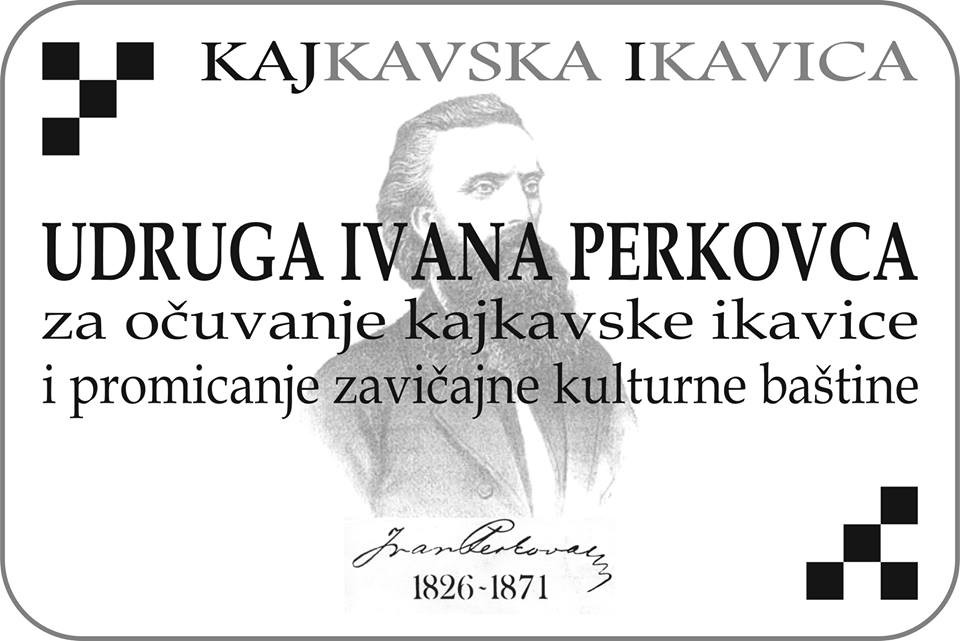 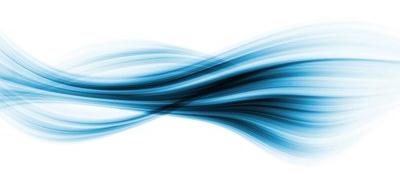 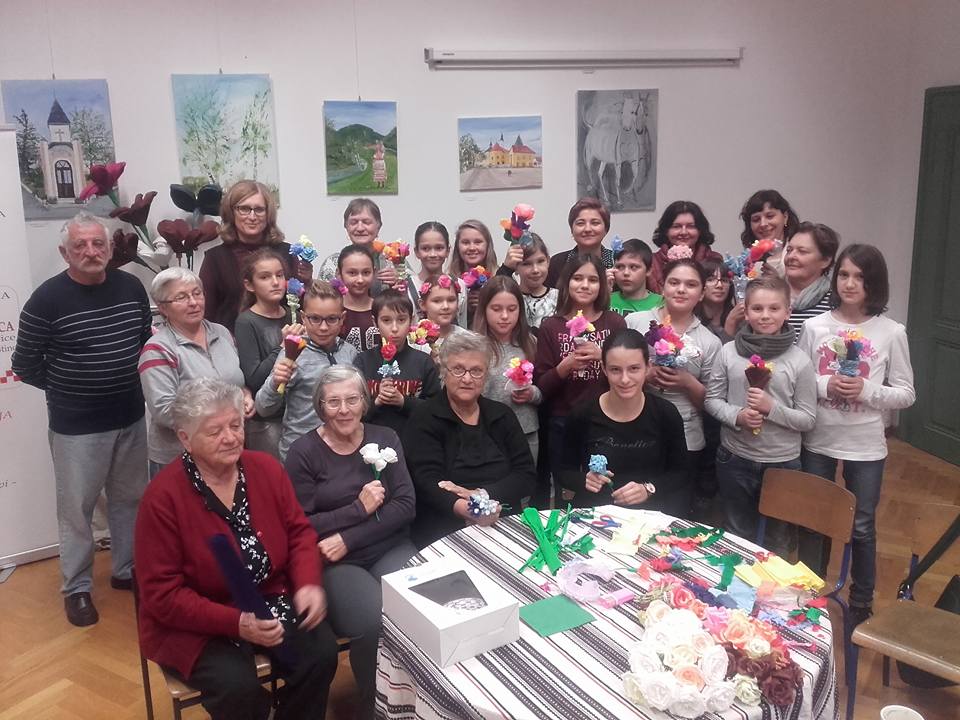 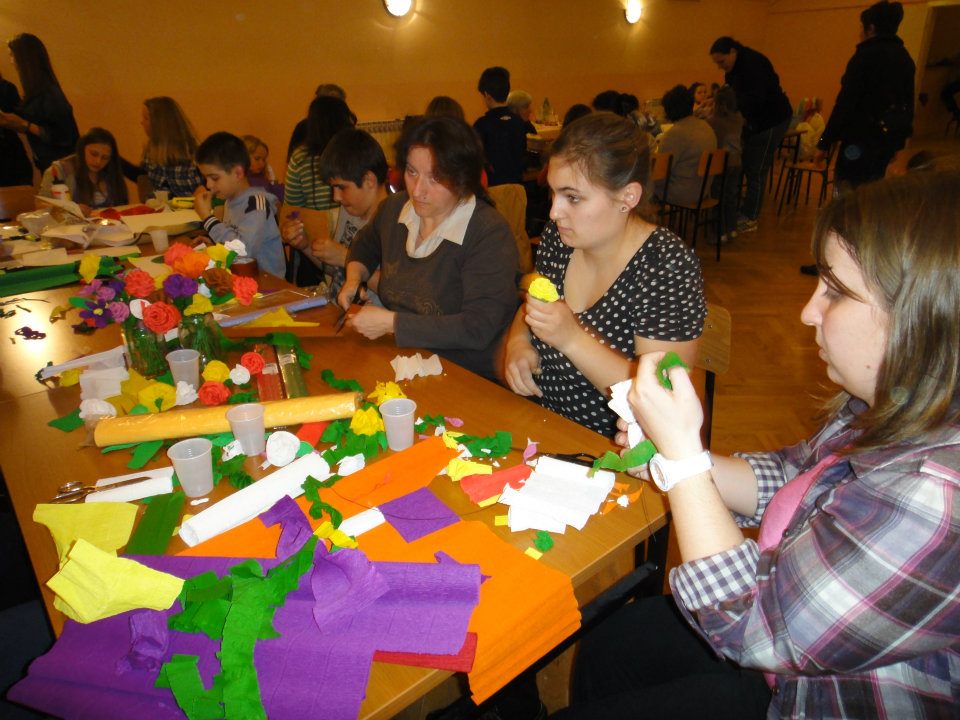 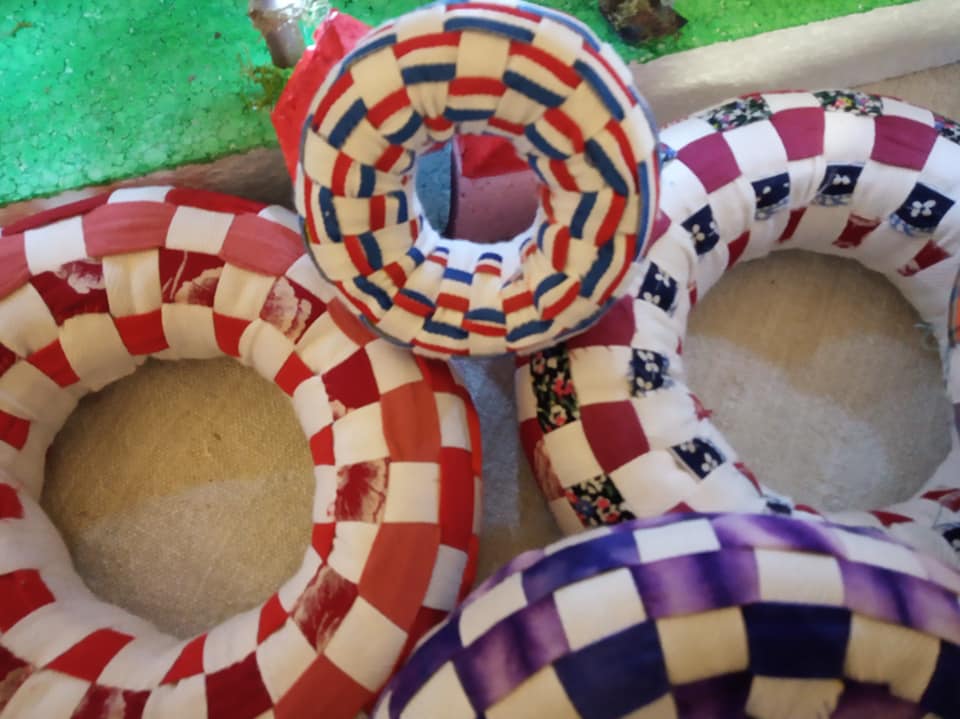 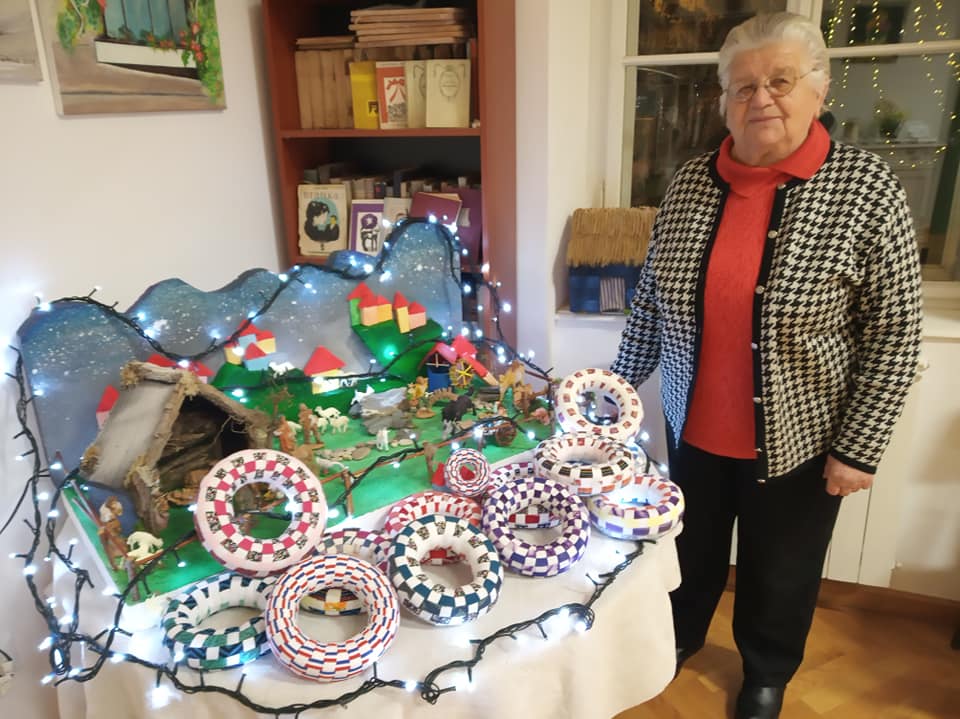 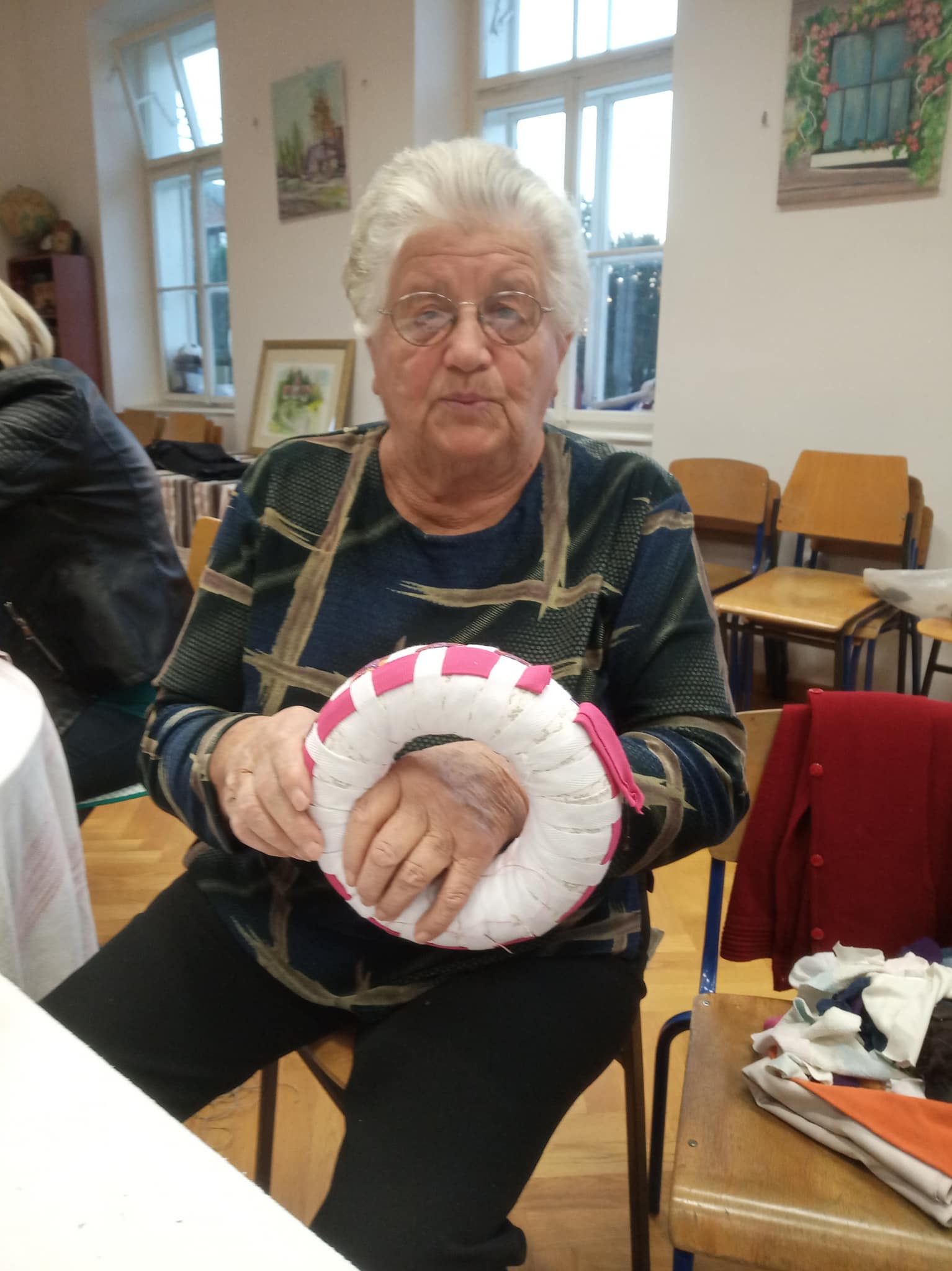 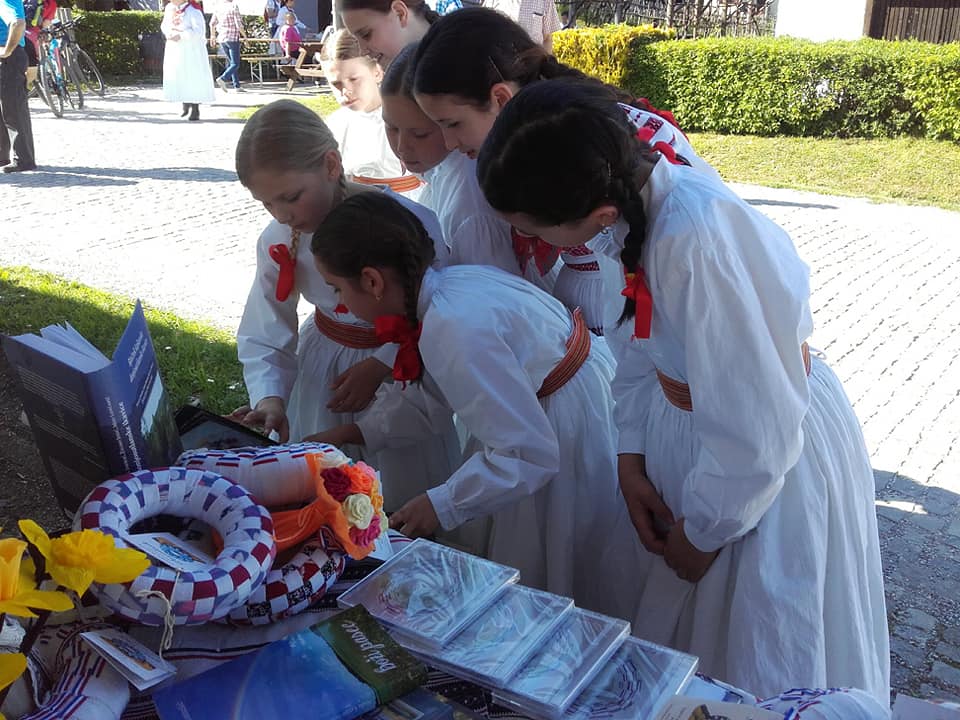 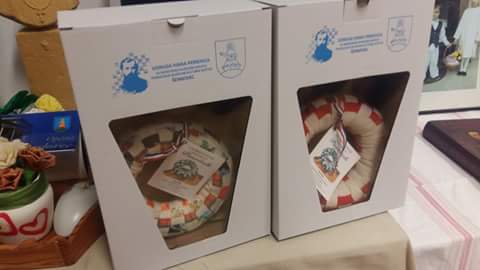 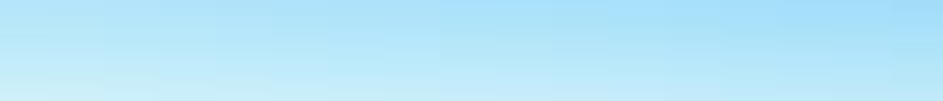 Manifestacije:Kosci kosiju, Ocvarkijada, Noć muzeja, Večer kajkavaca ikavaca
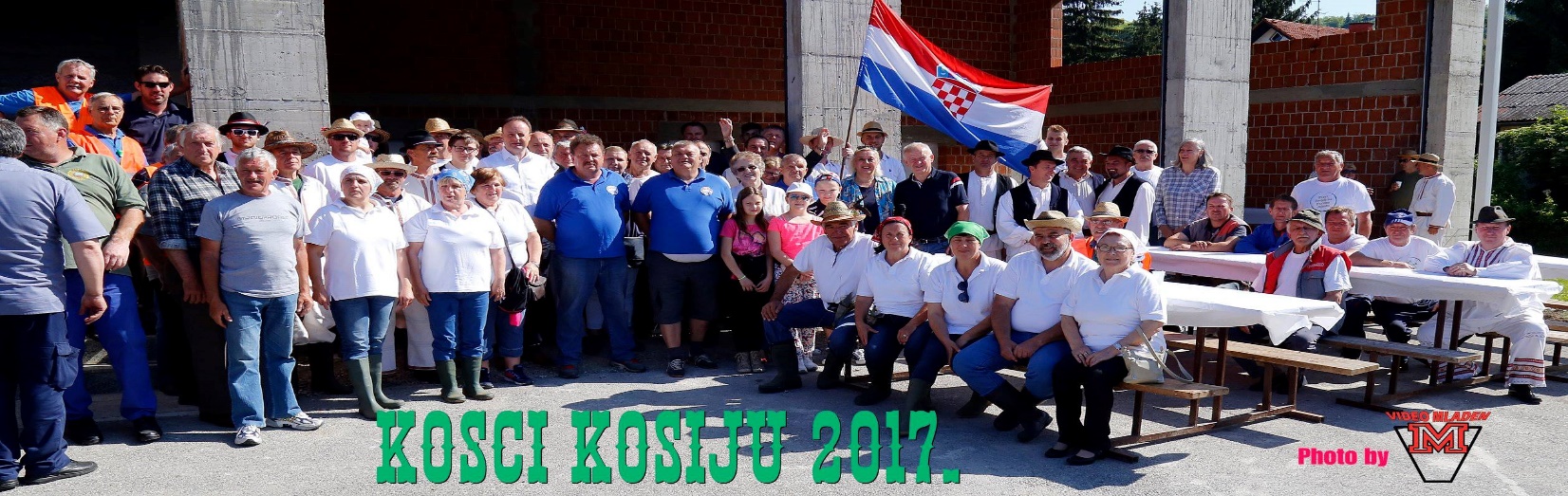 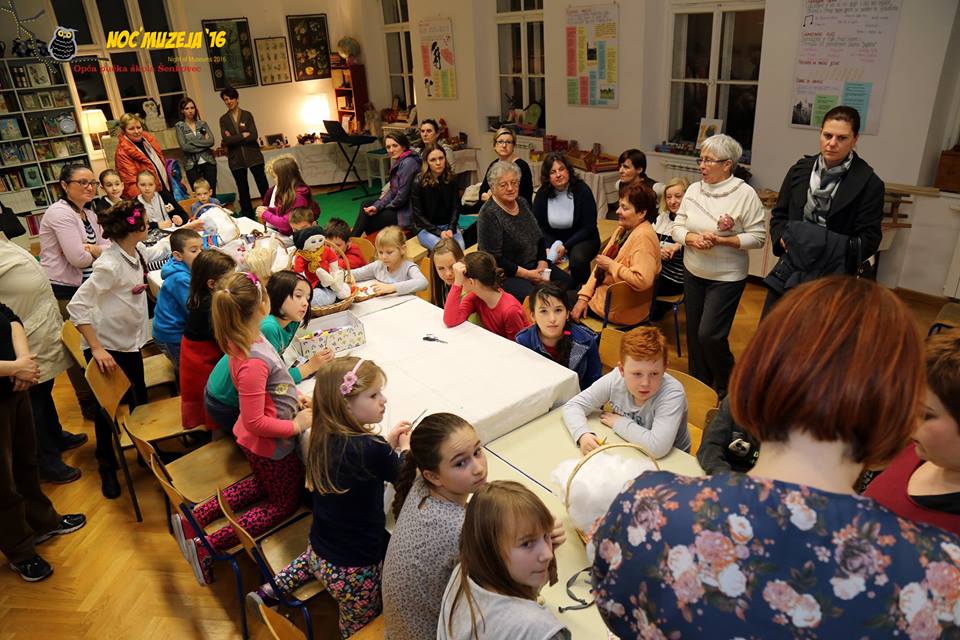 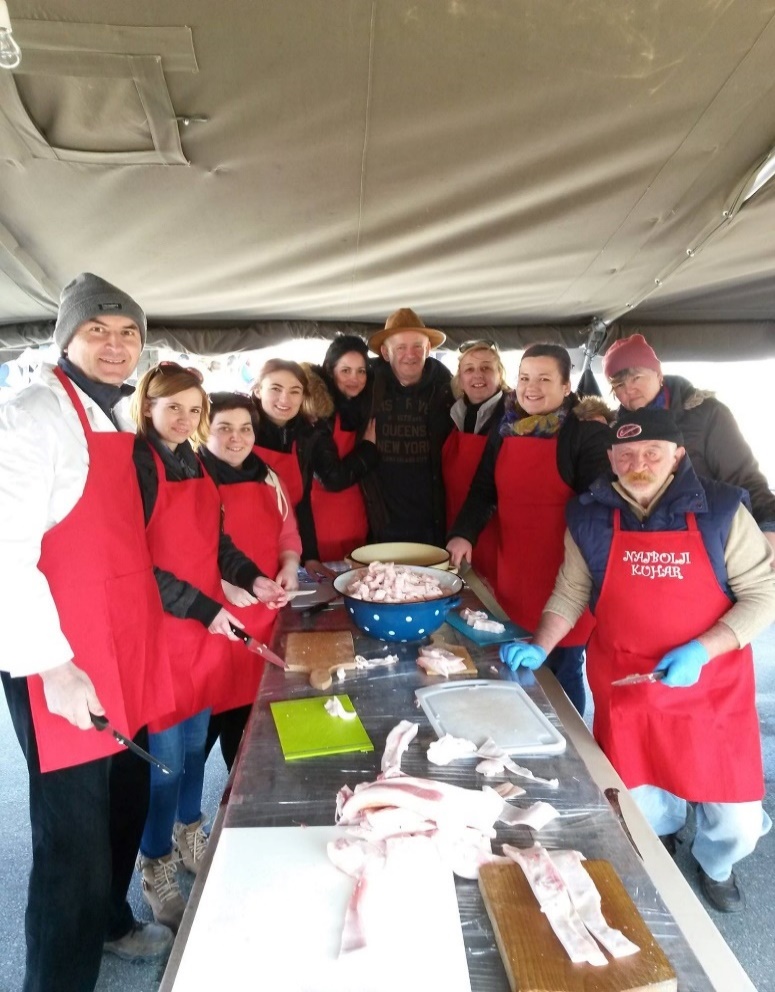 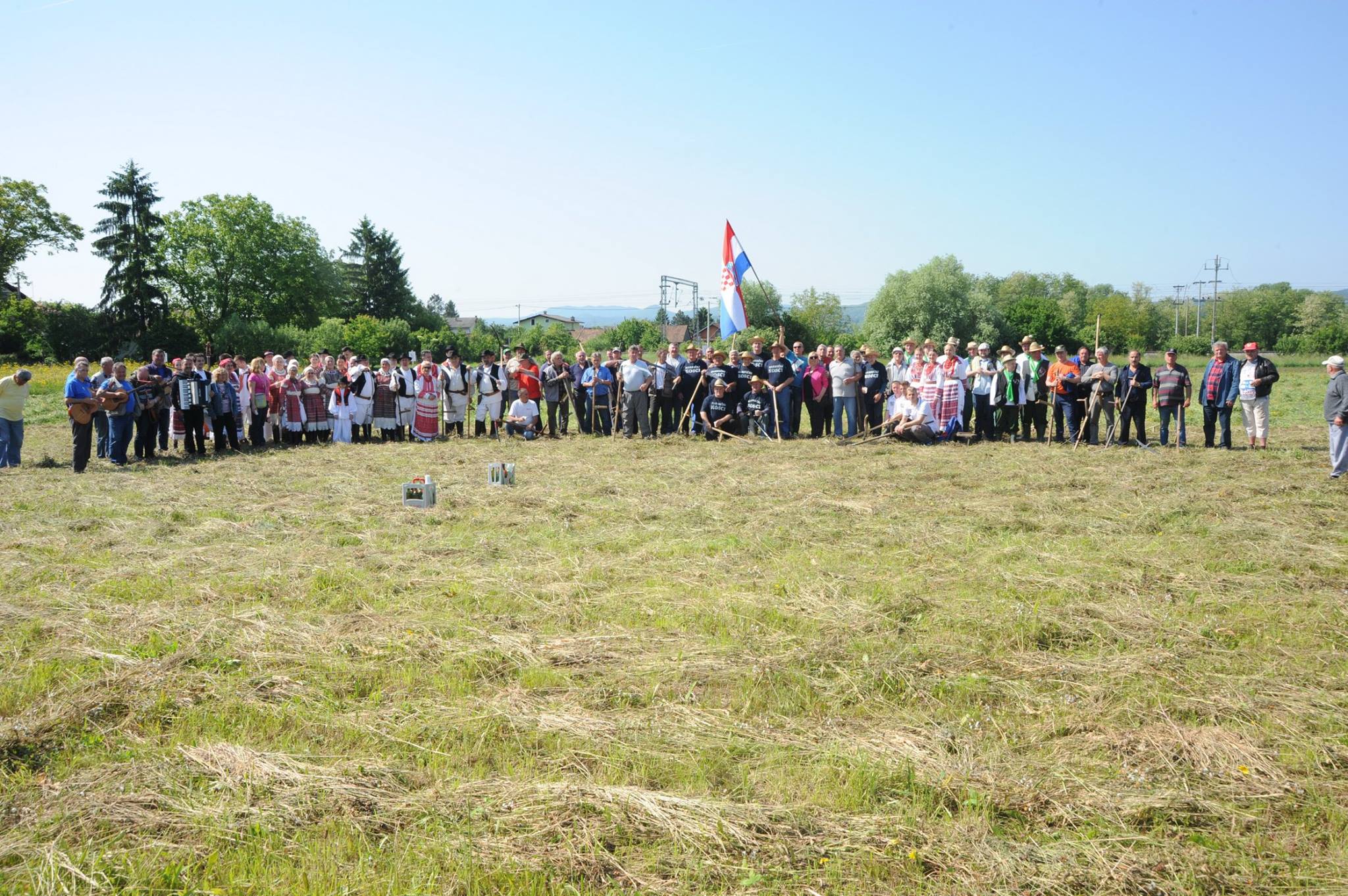 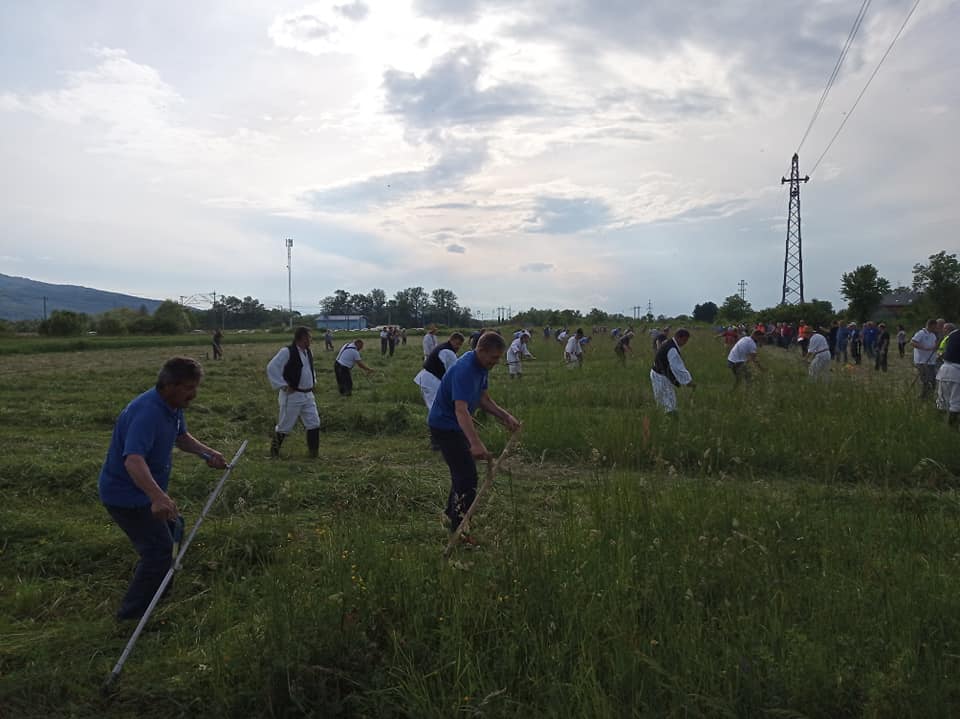 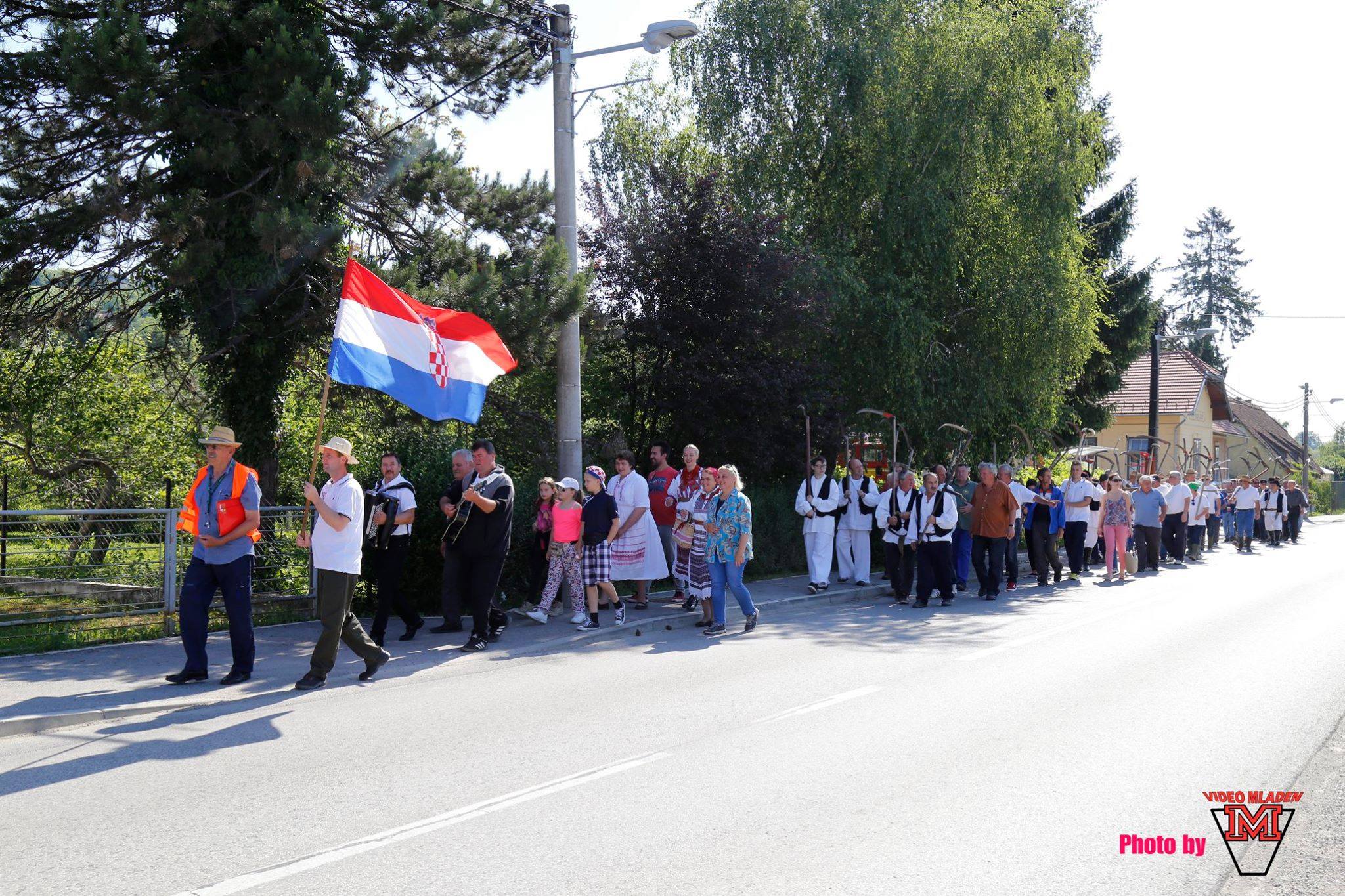 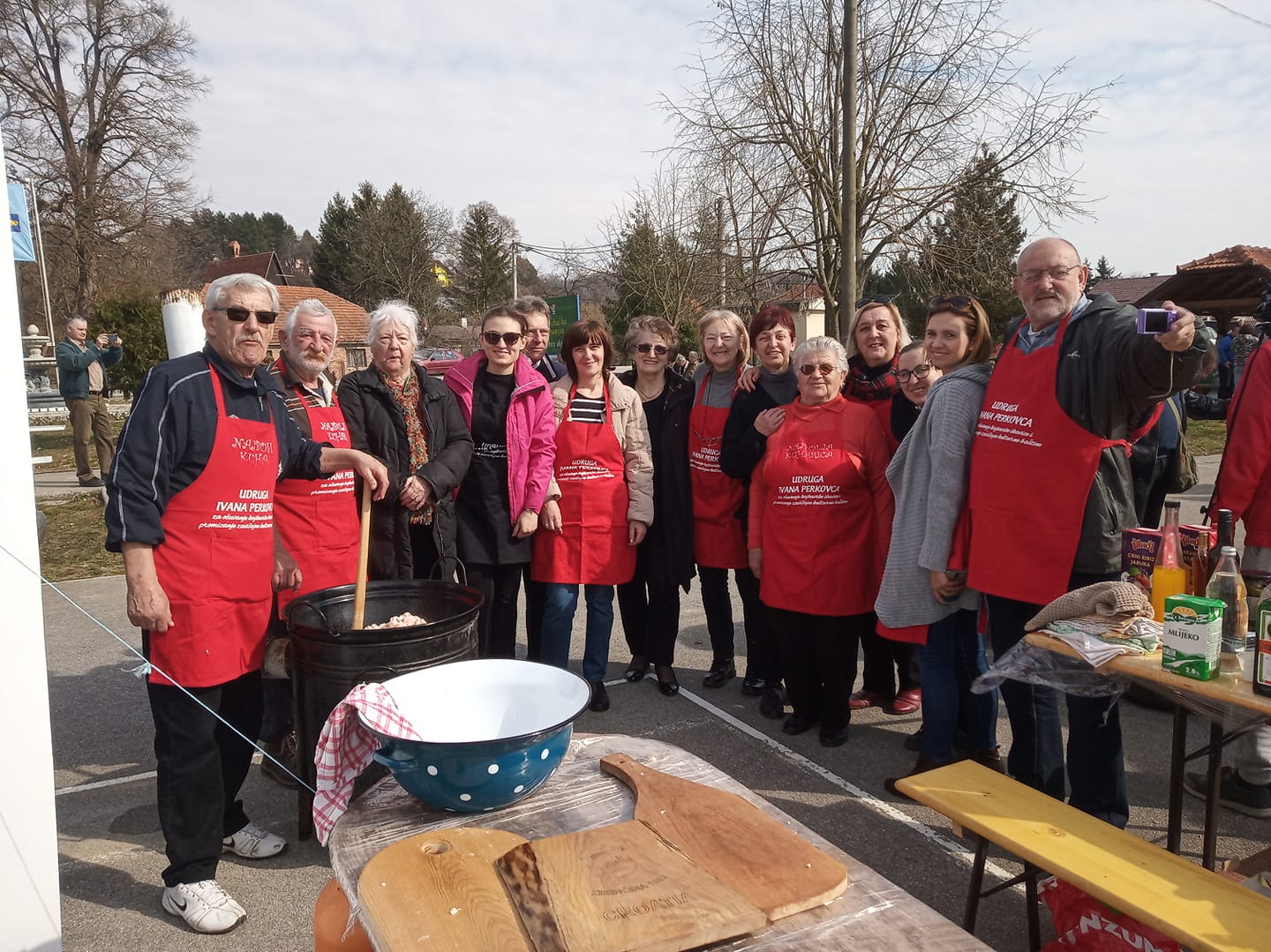 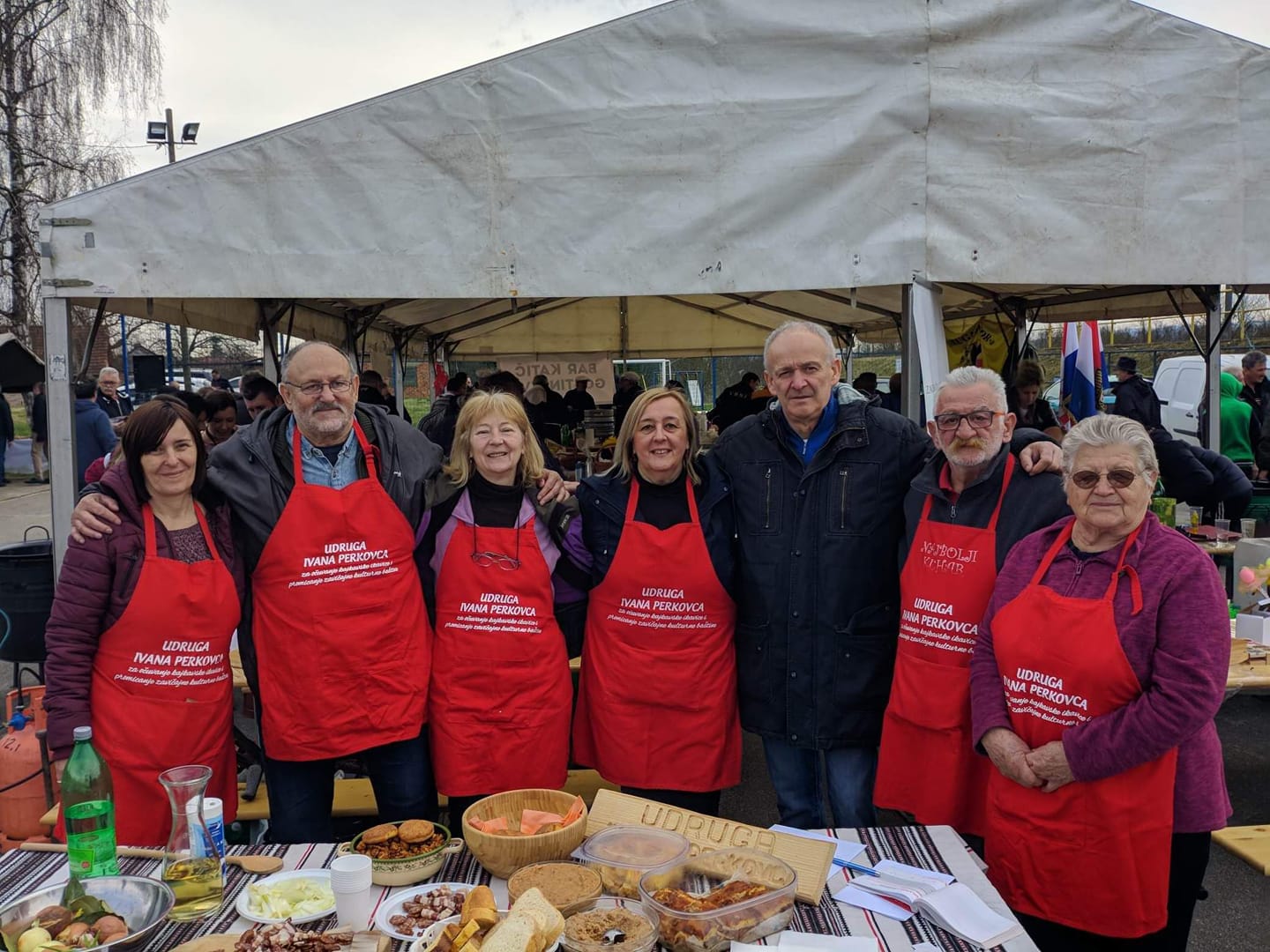 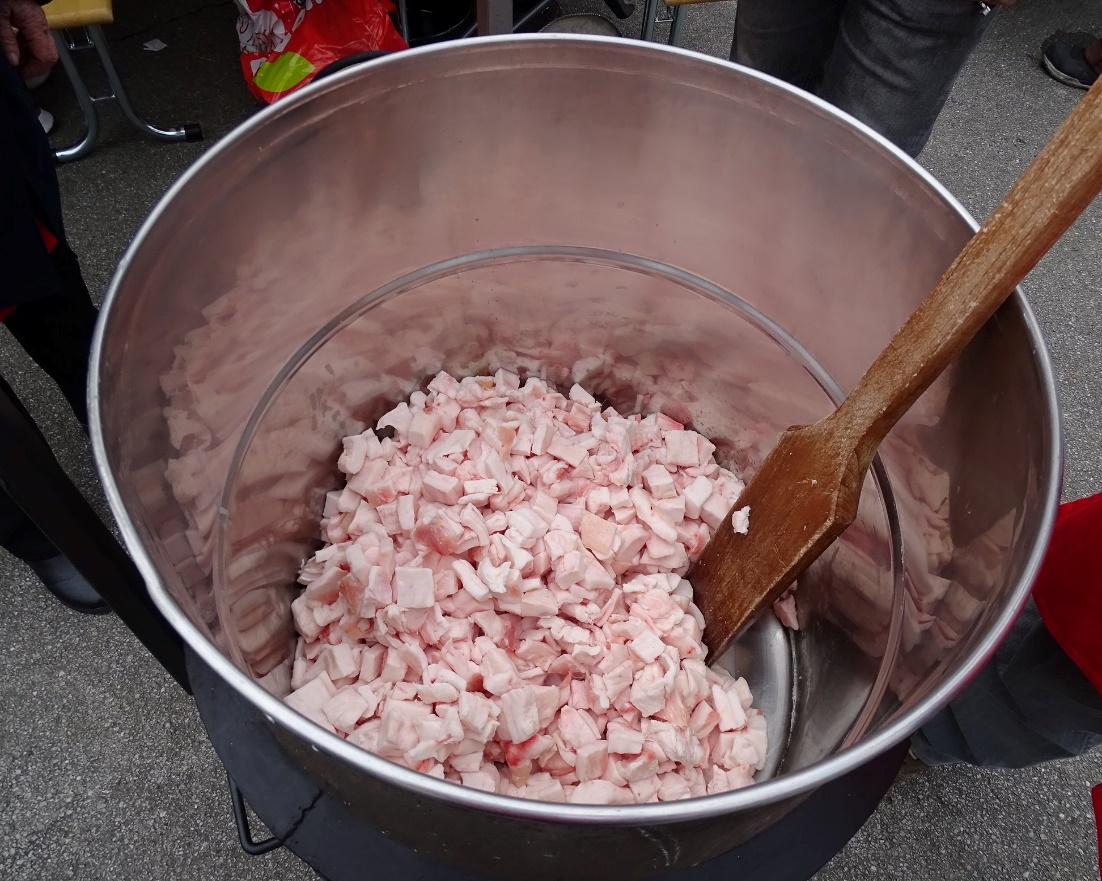 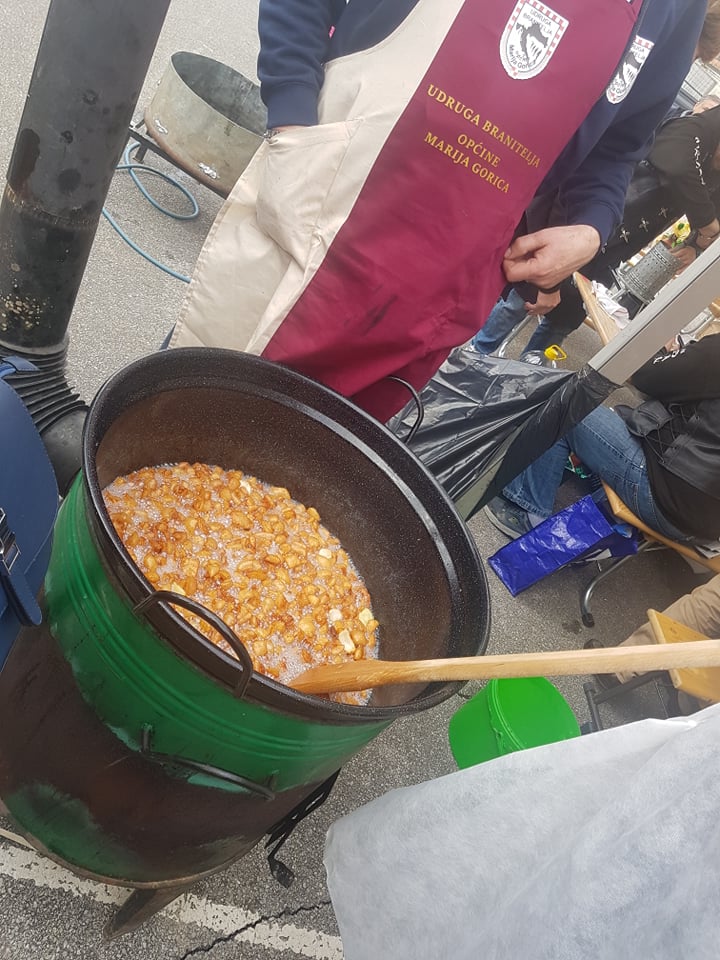 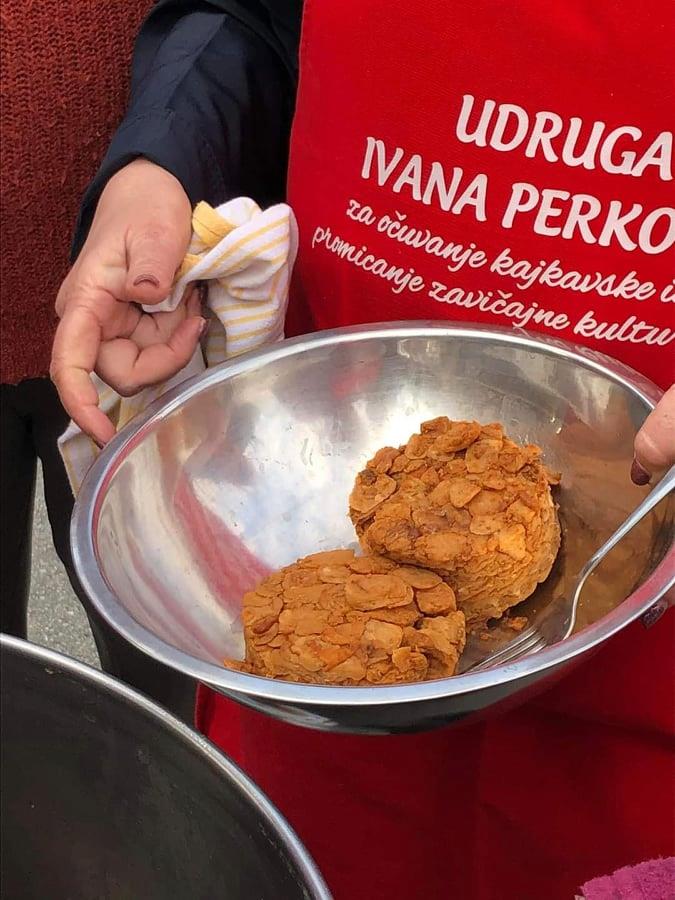 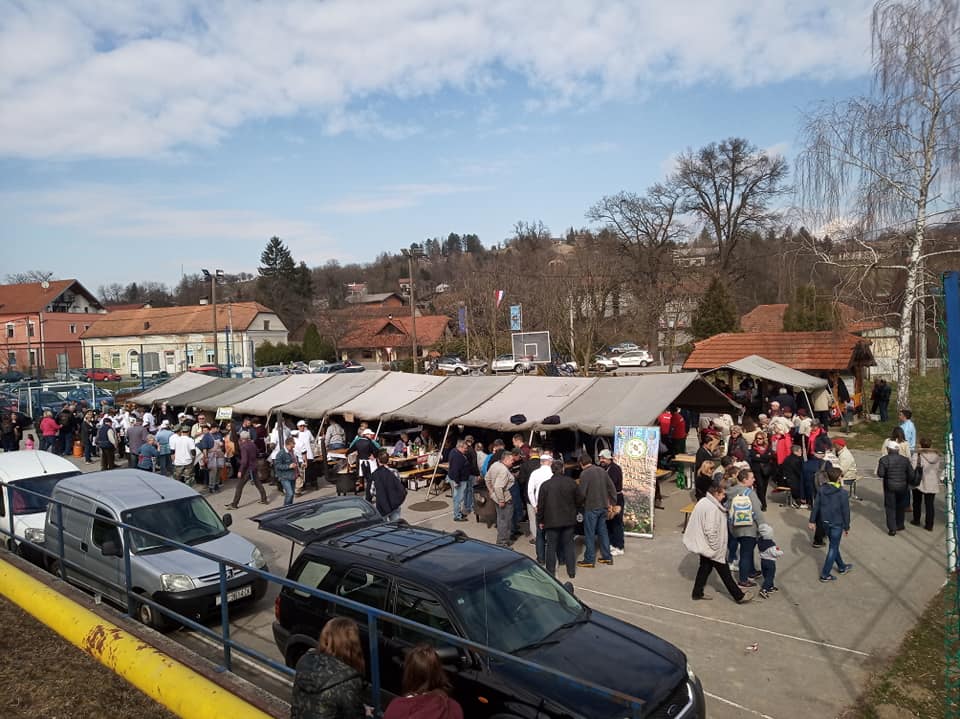 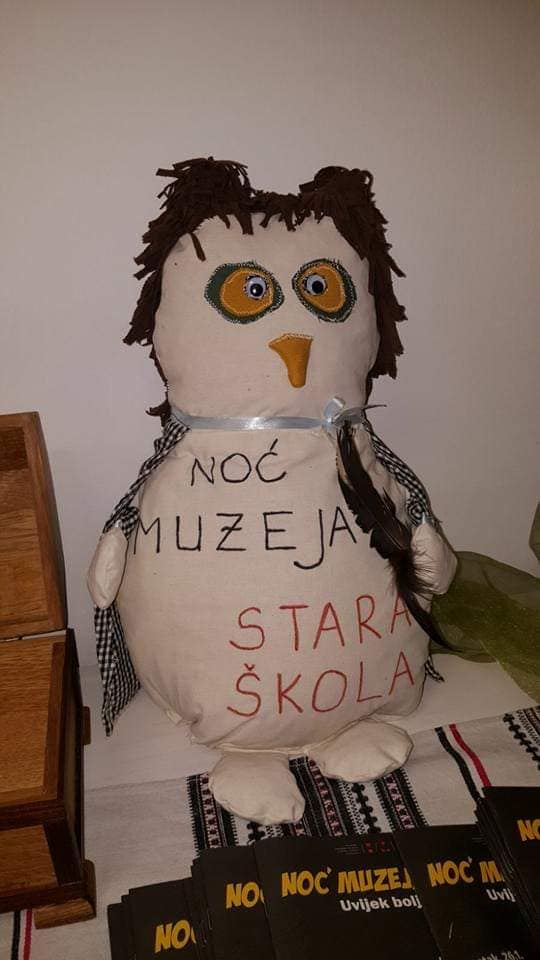 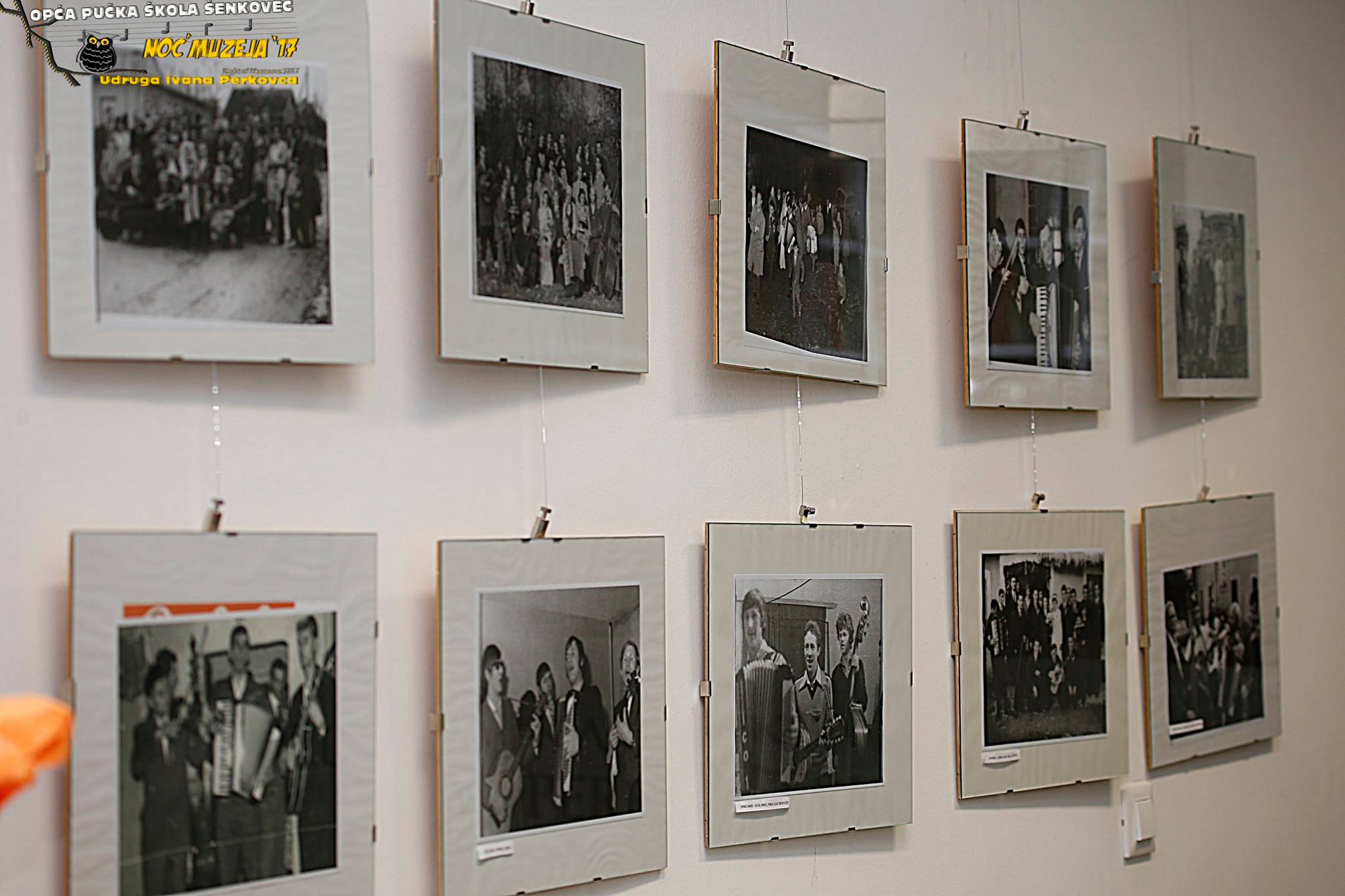 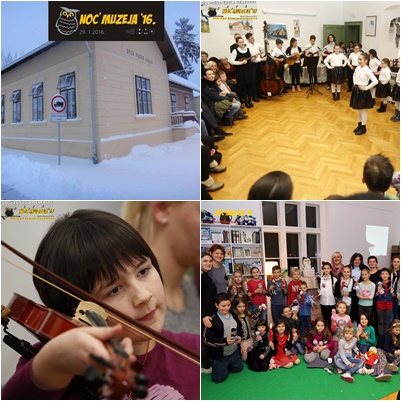 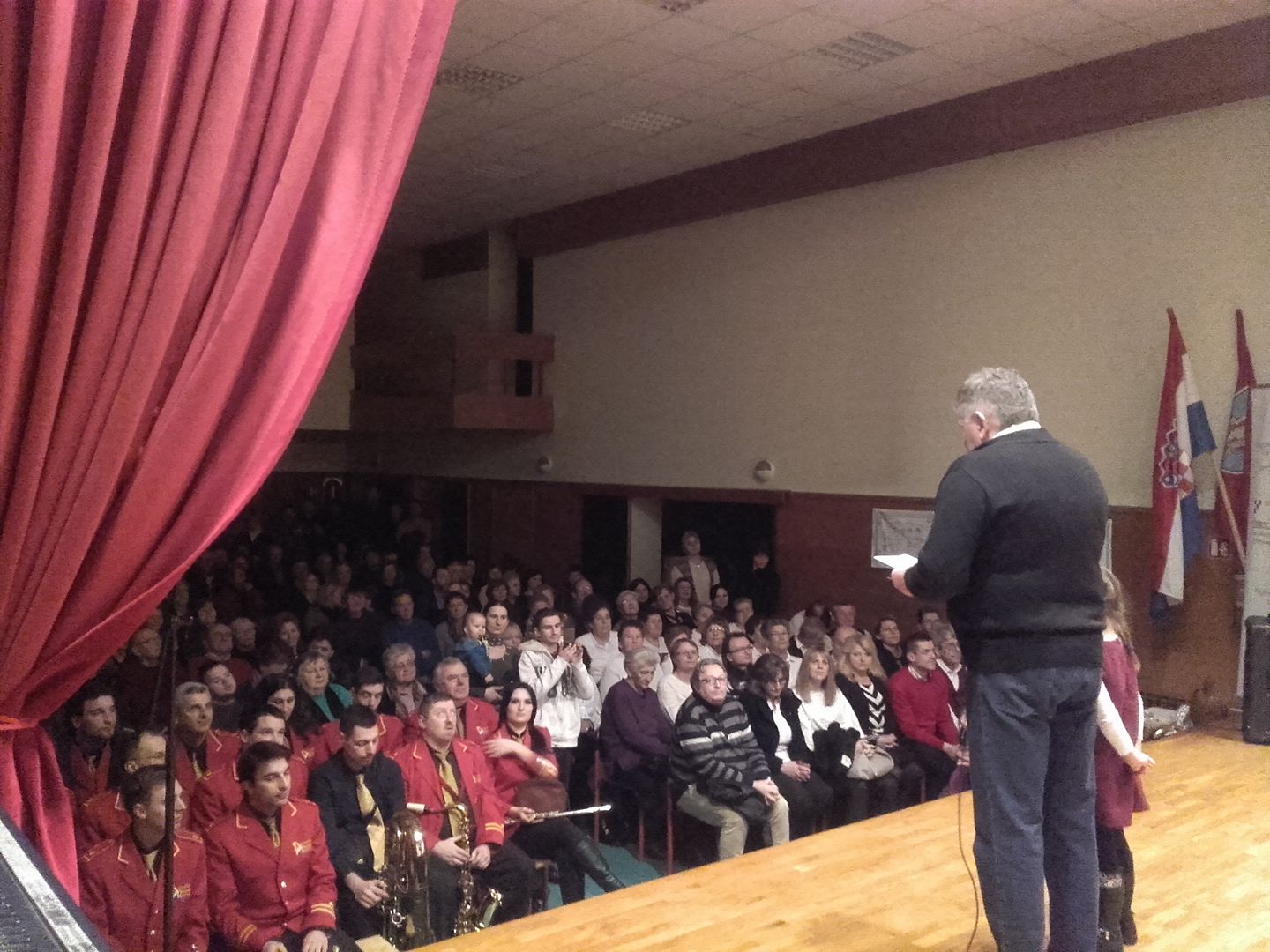 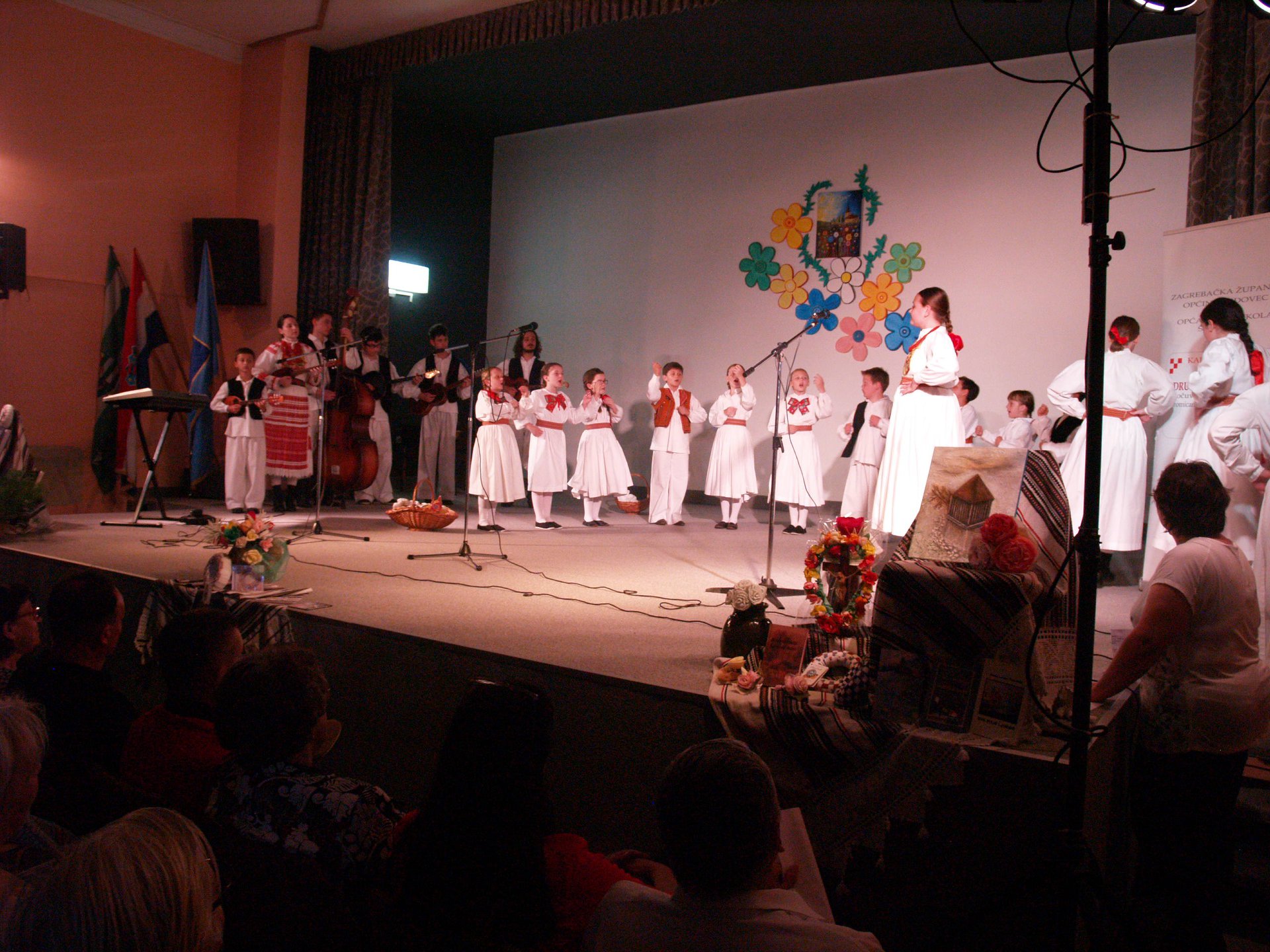 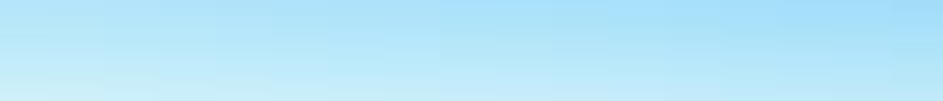 Rječnik kajkavske donjosutlanske ikavice
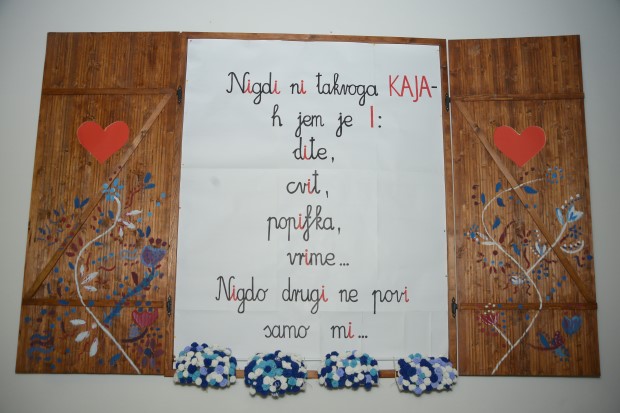 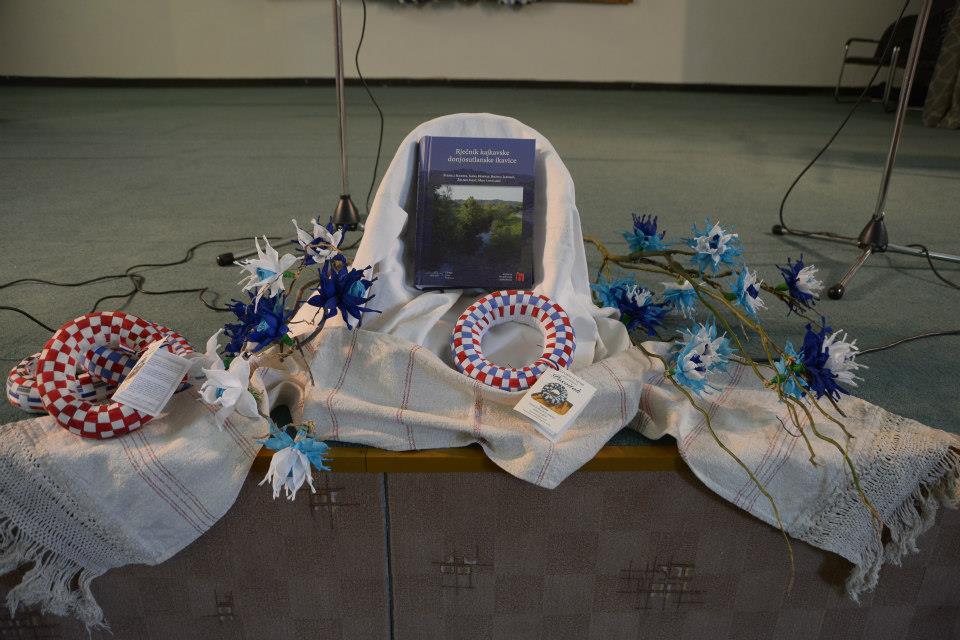 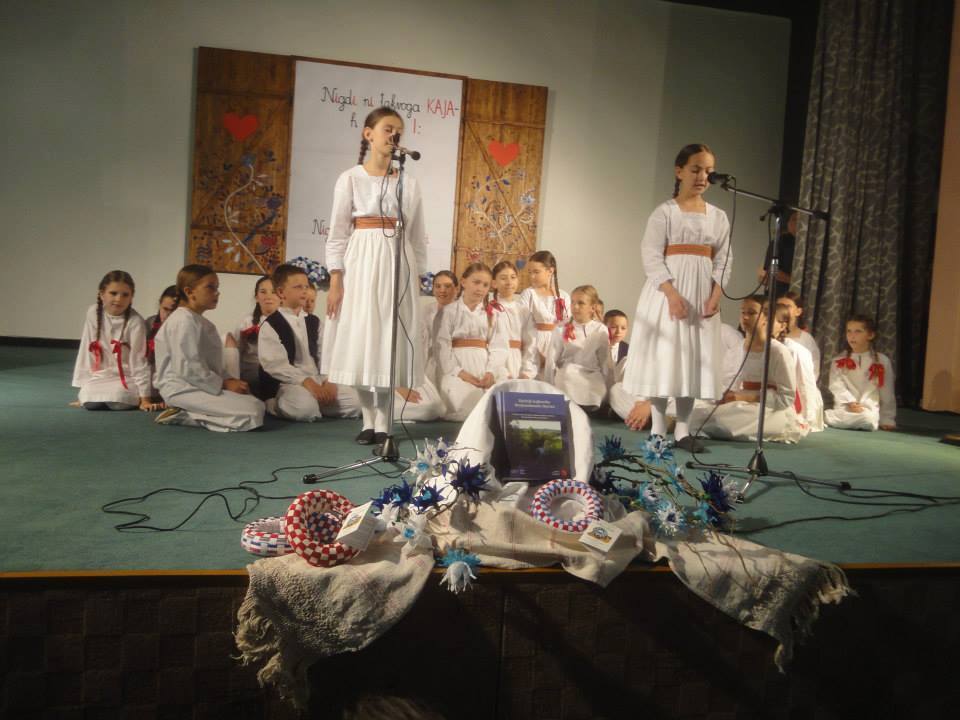 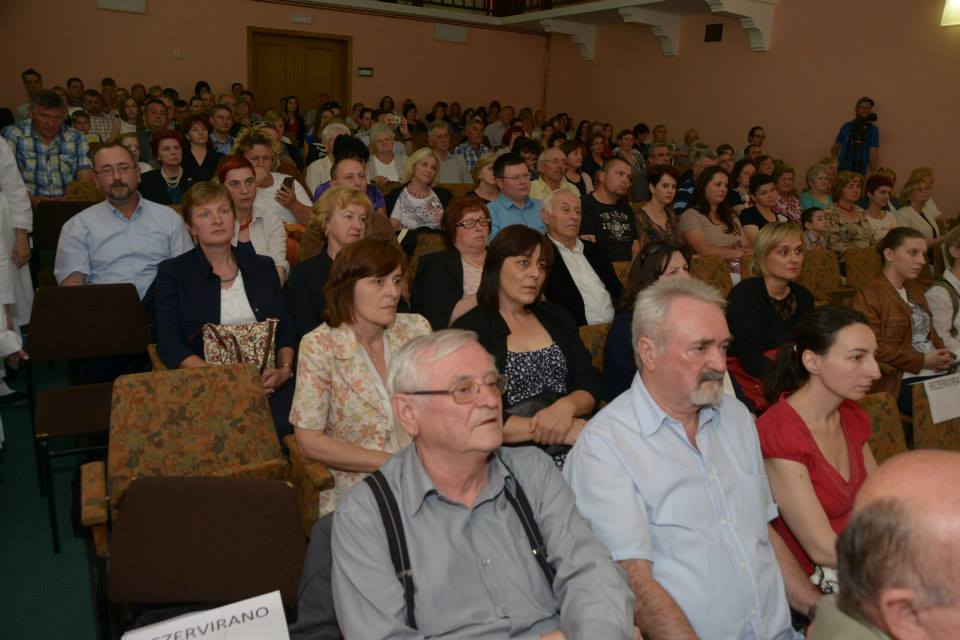 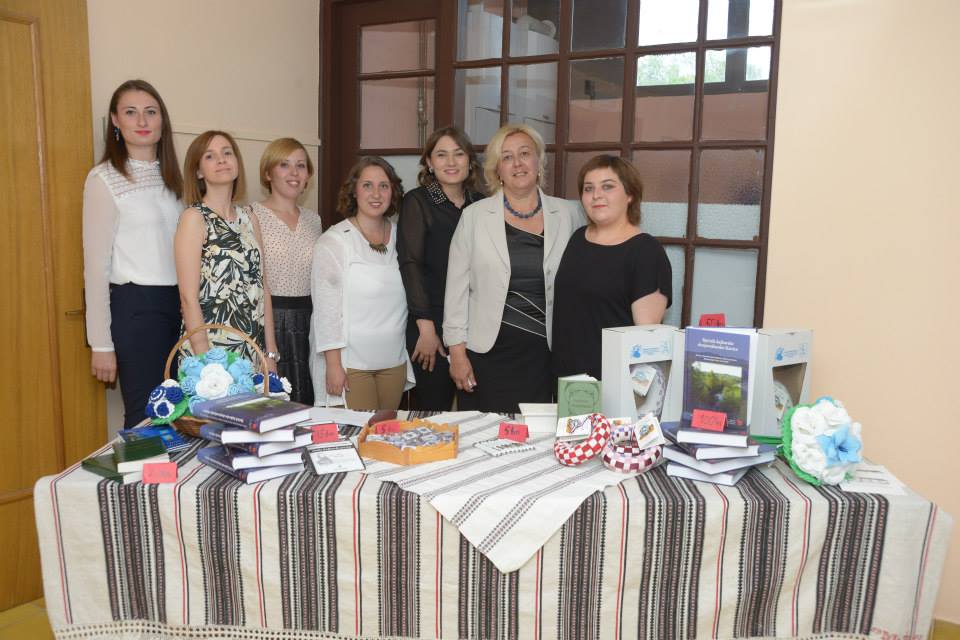 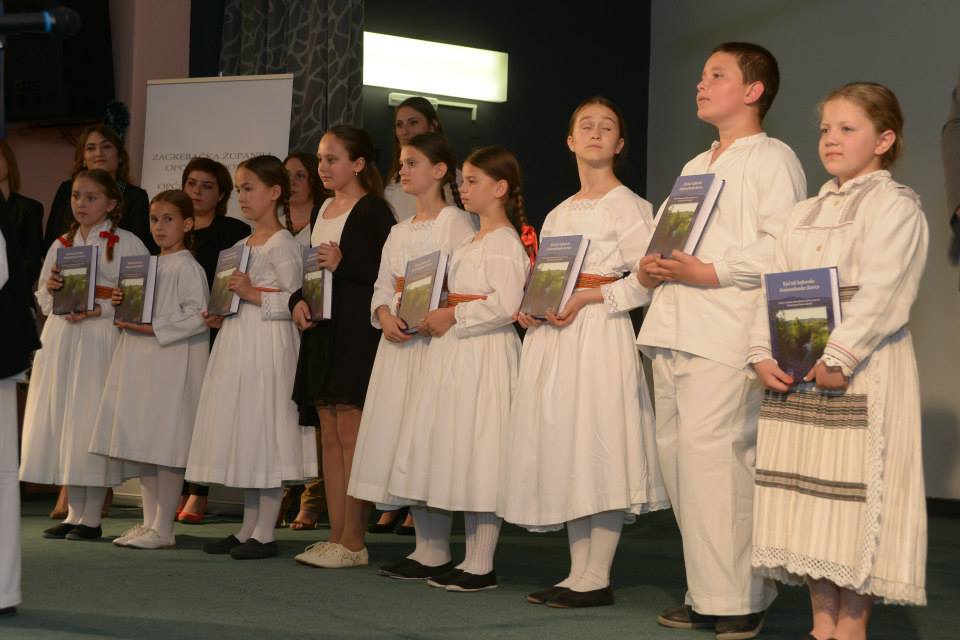 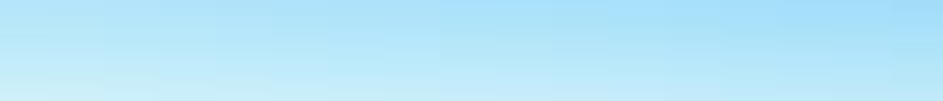 Izdavačka djelatnost
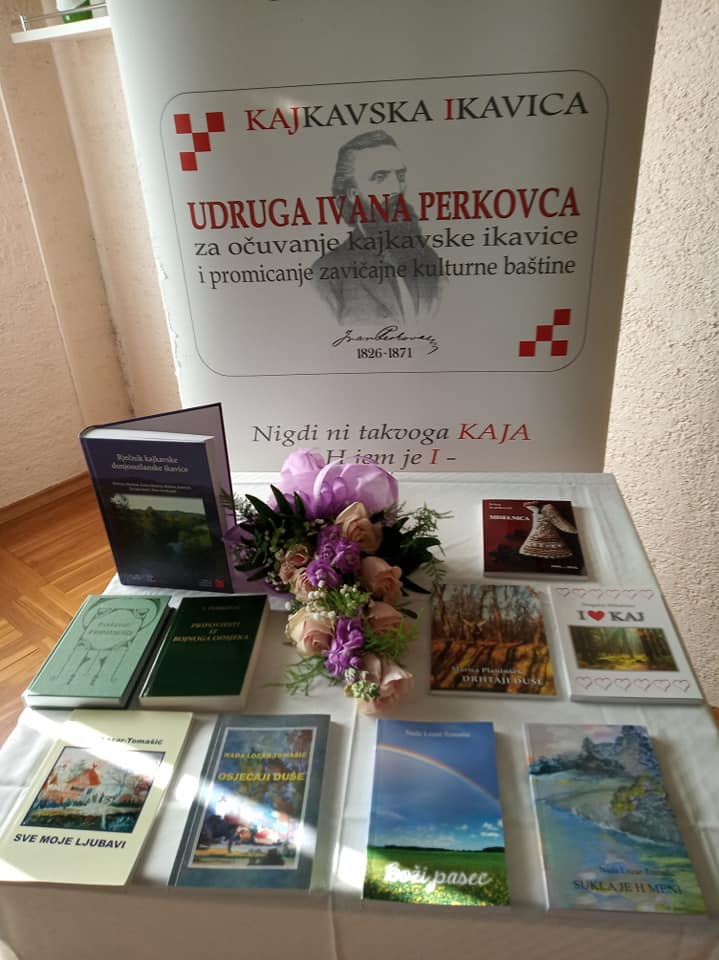 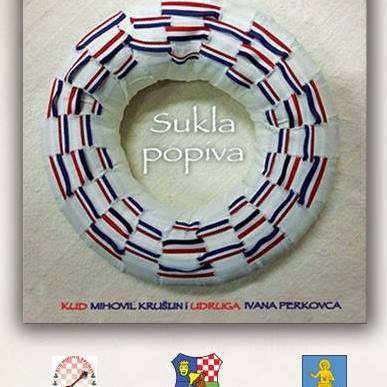 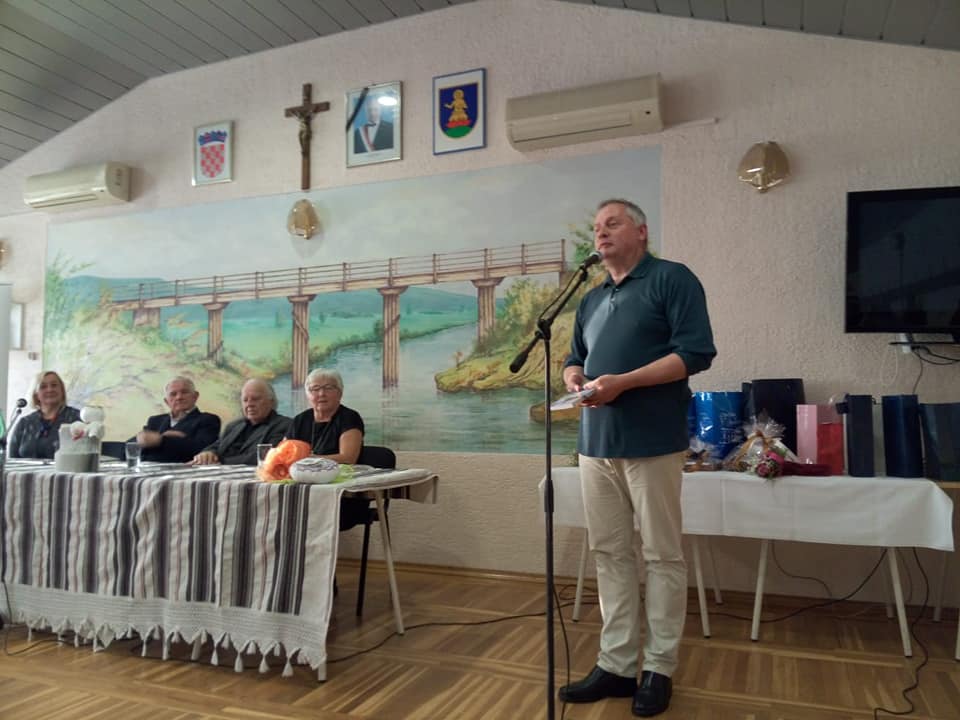 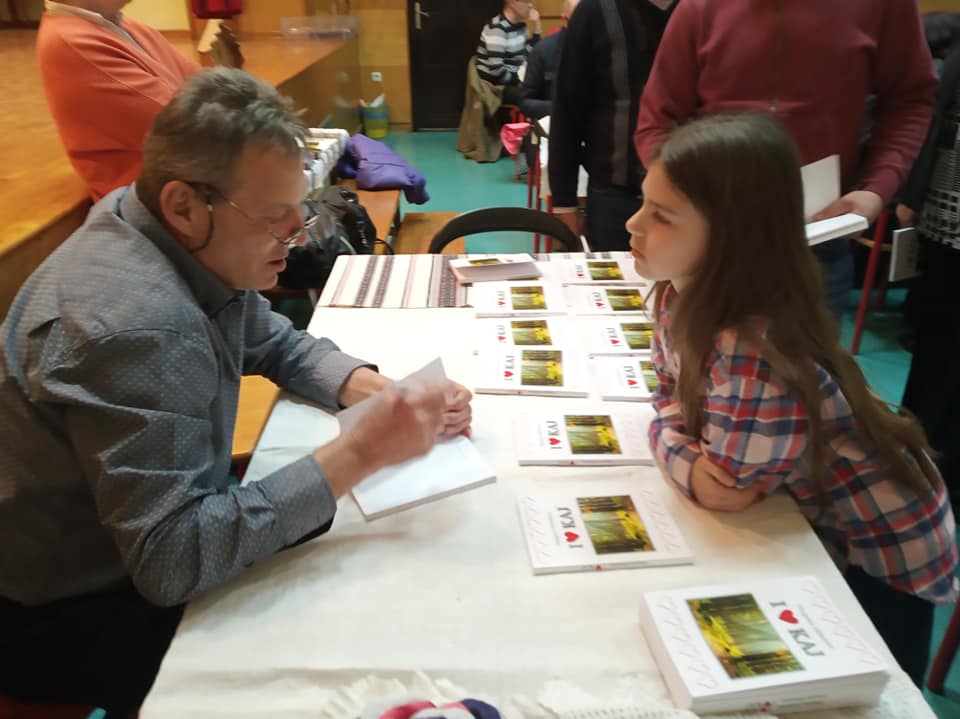 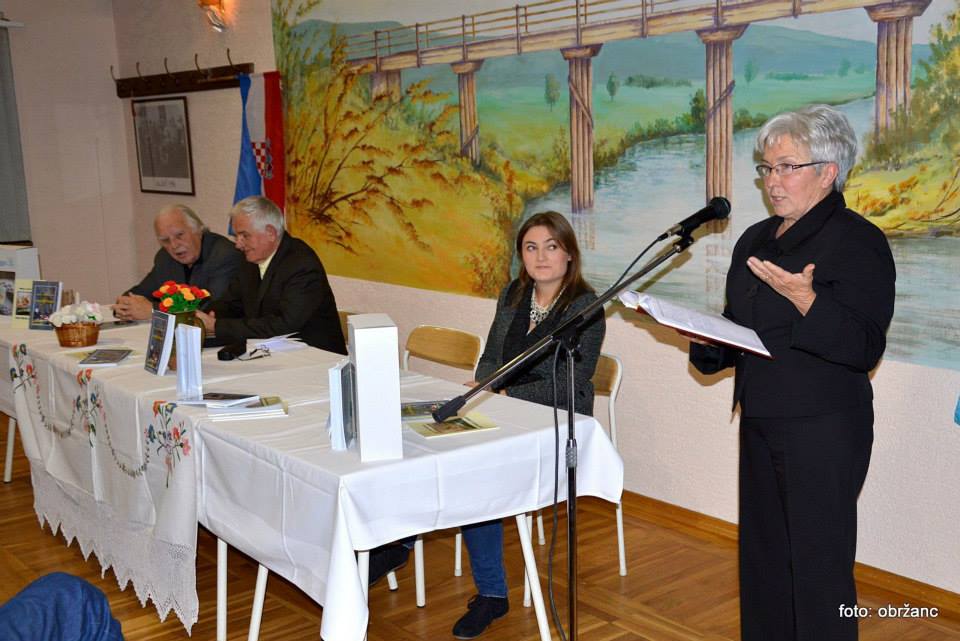 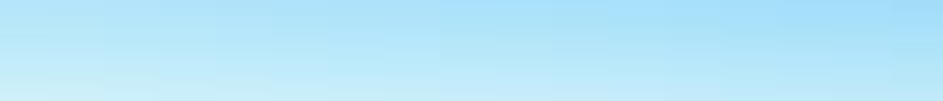 Izložbe: Naše mutice, Večer korizmene tradicije, Lokalne zajednice kao čuvari baštine, Korana i Sutla-rijeke istoga sliva
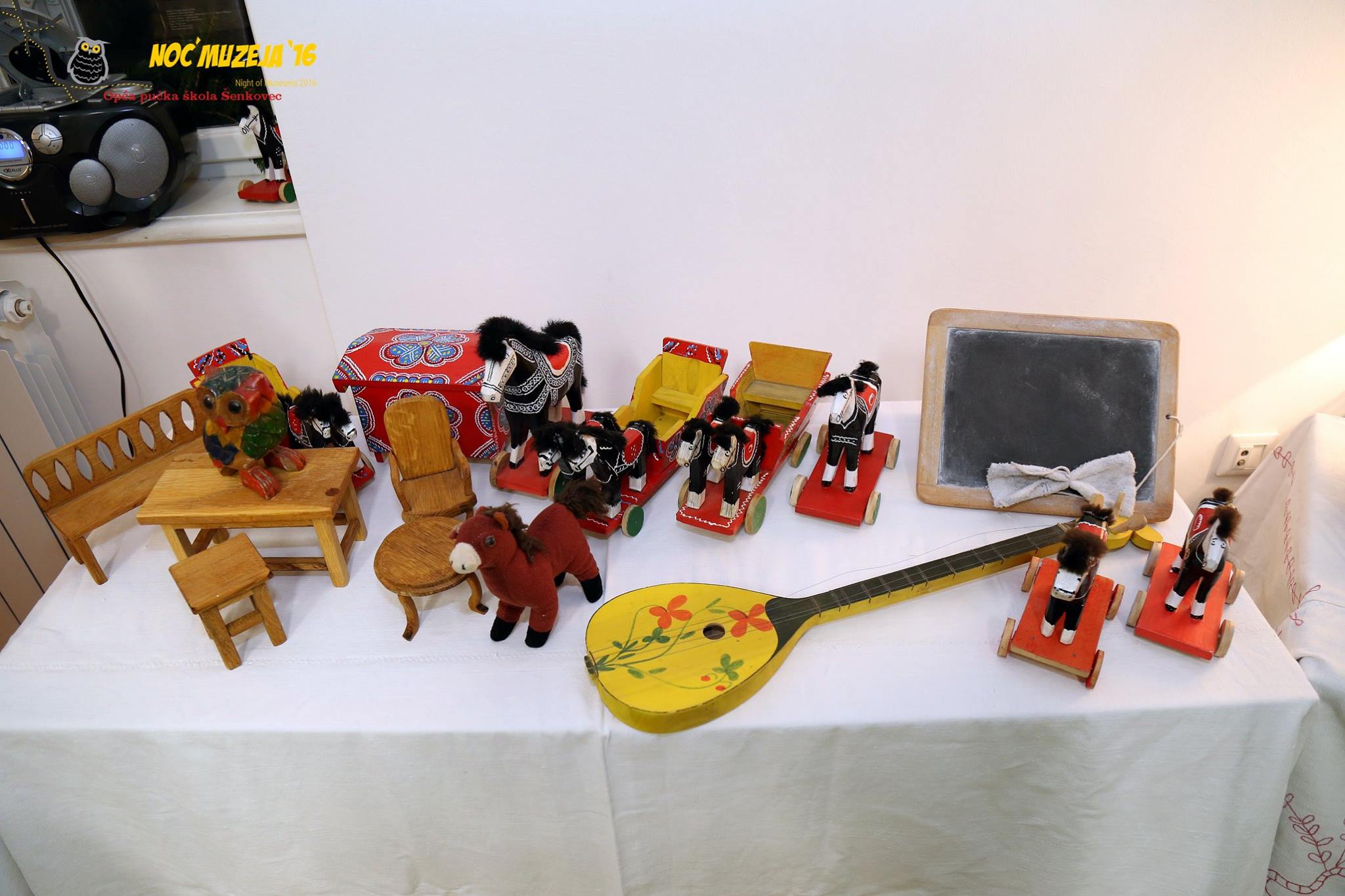 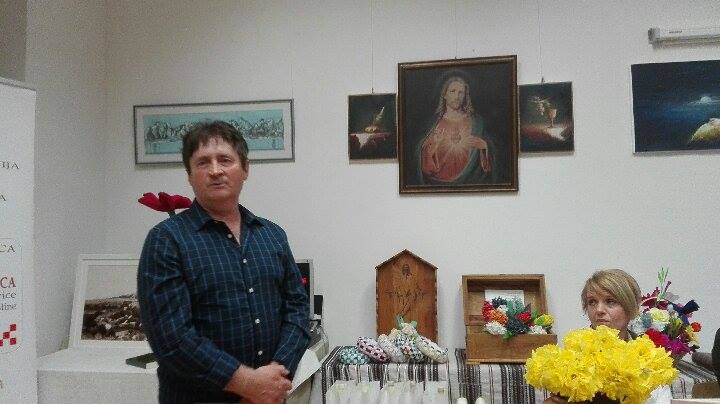 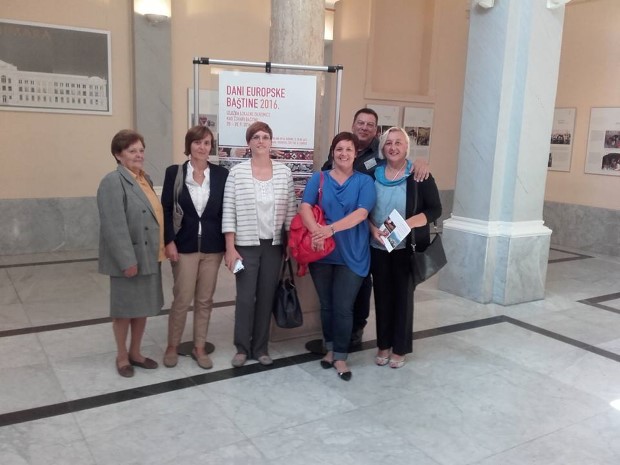 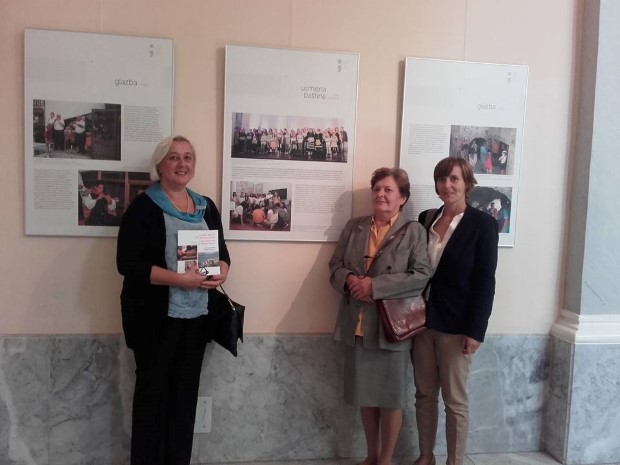 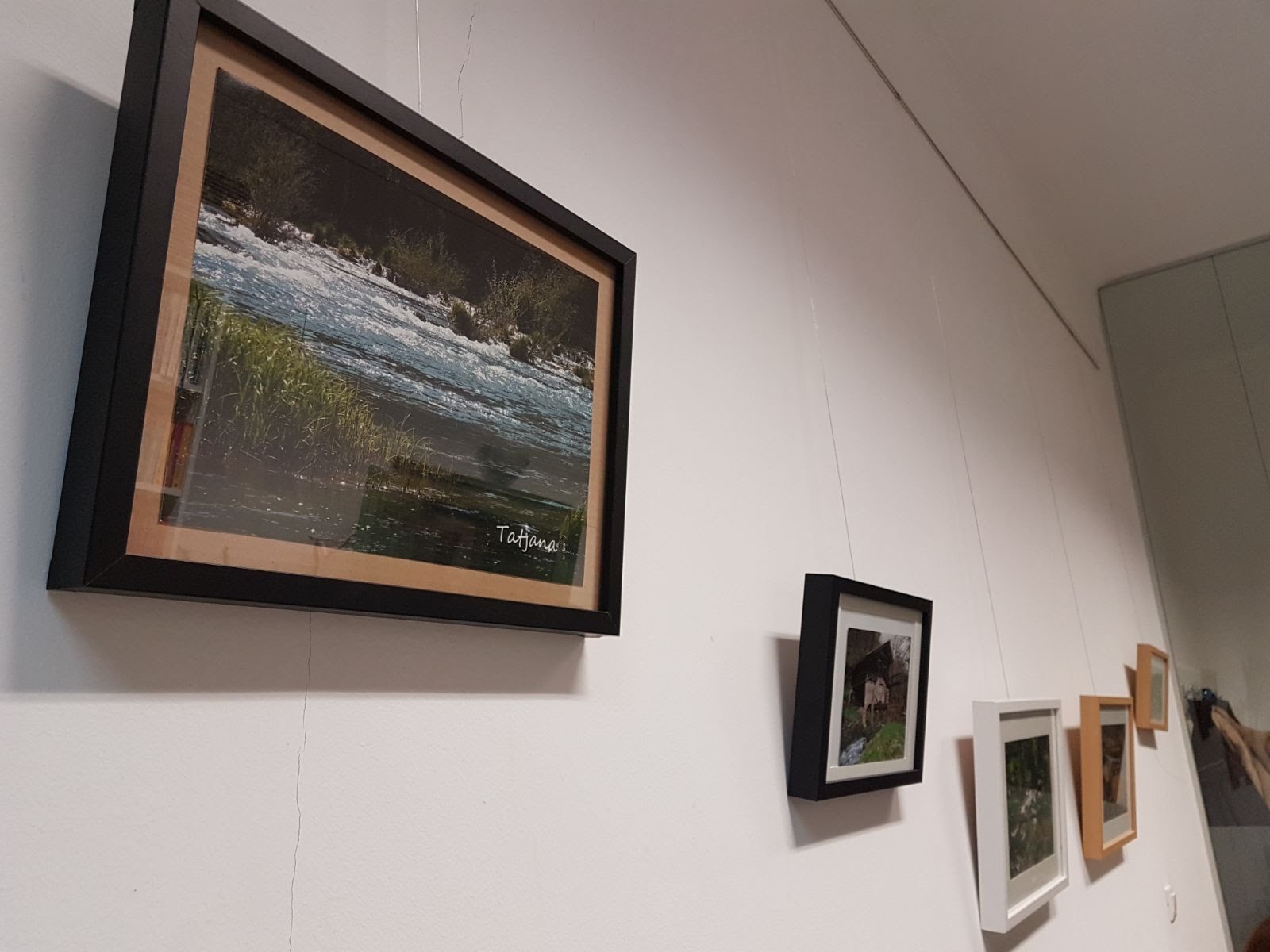 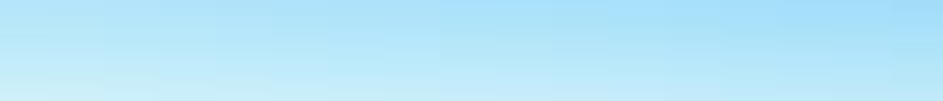 Likovna kolonija
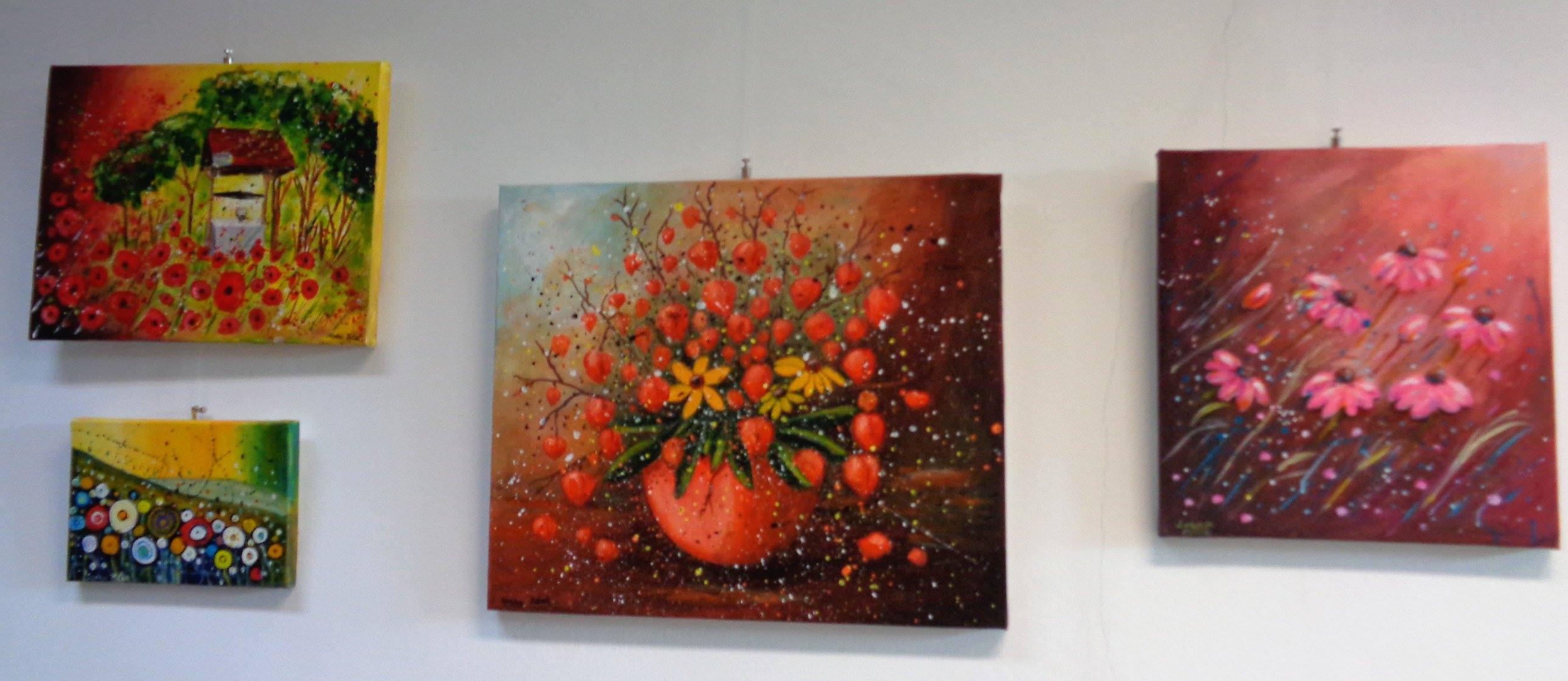 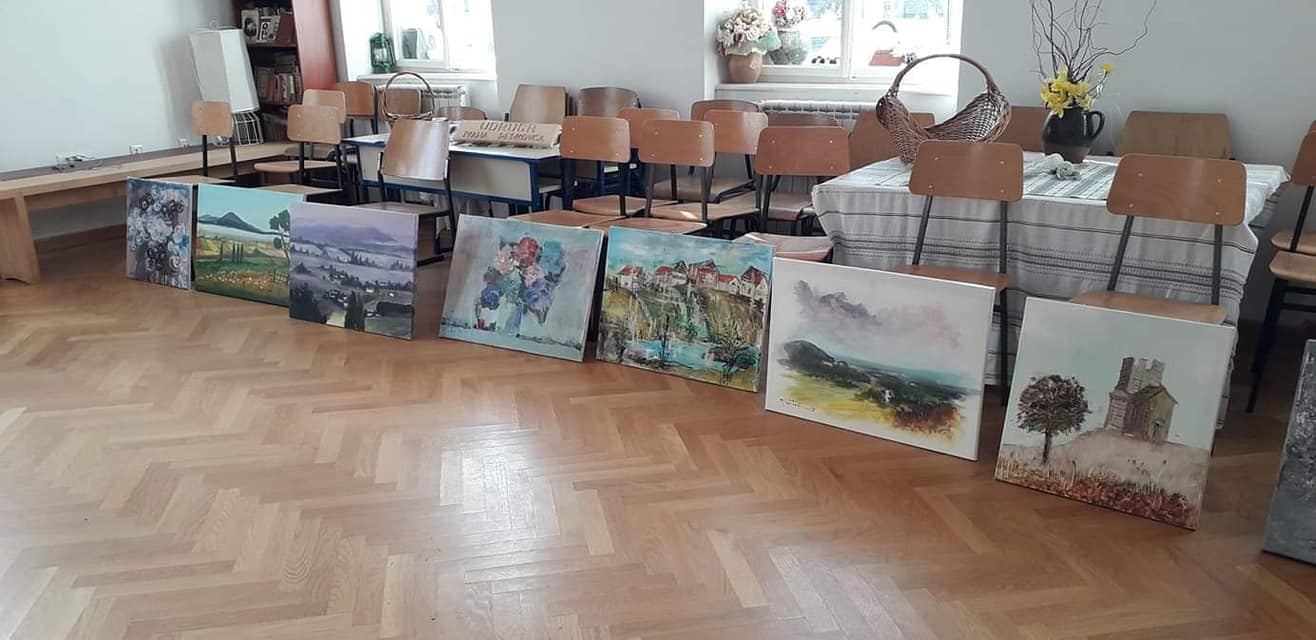 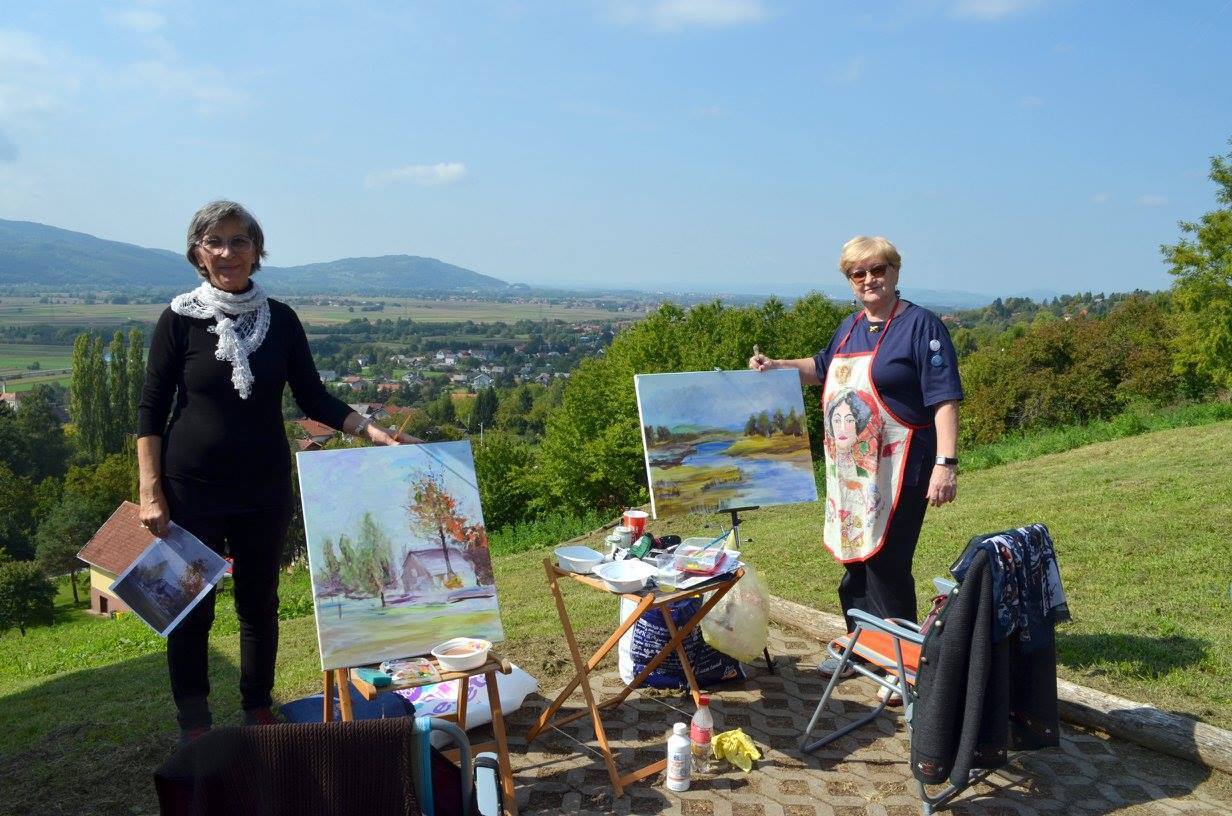 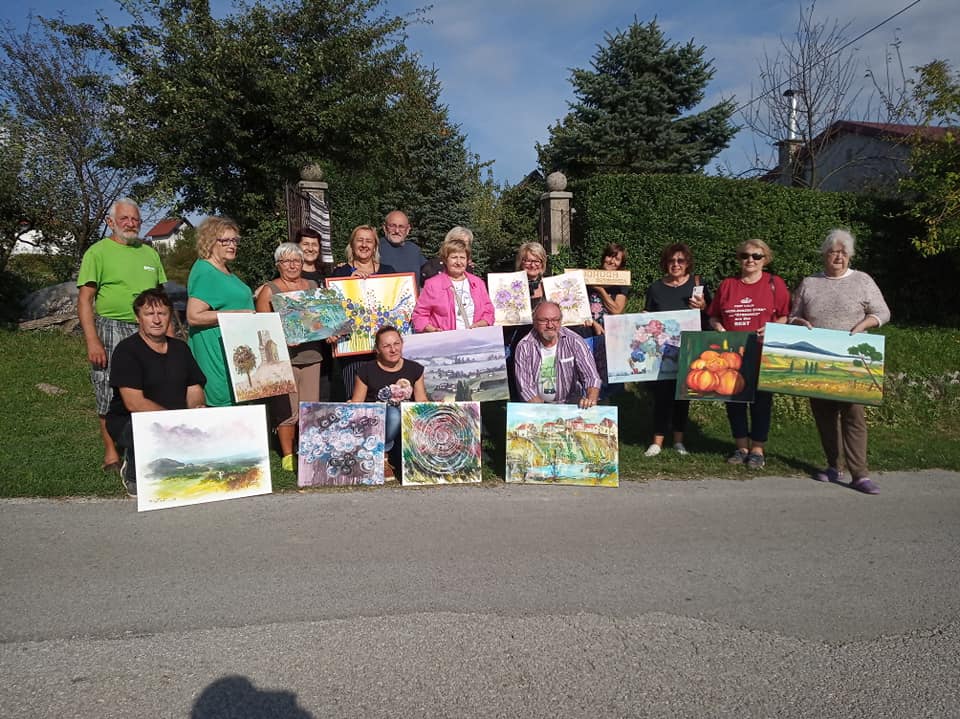 Ekološko-kreativno-edukativne radionice: radionice salvetne tehnike, izrade krpenih igračaka, mirisnih sapuna, uskrsne radionice, radionice izrade anđela
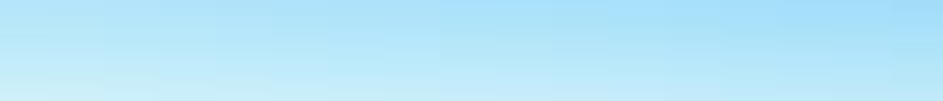 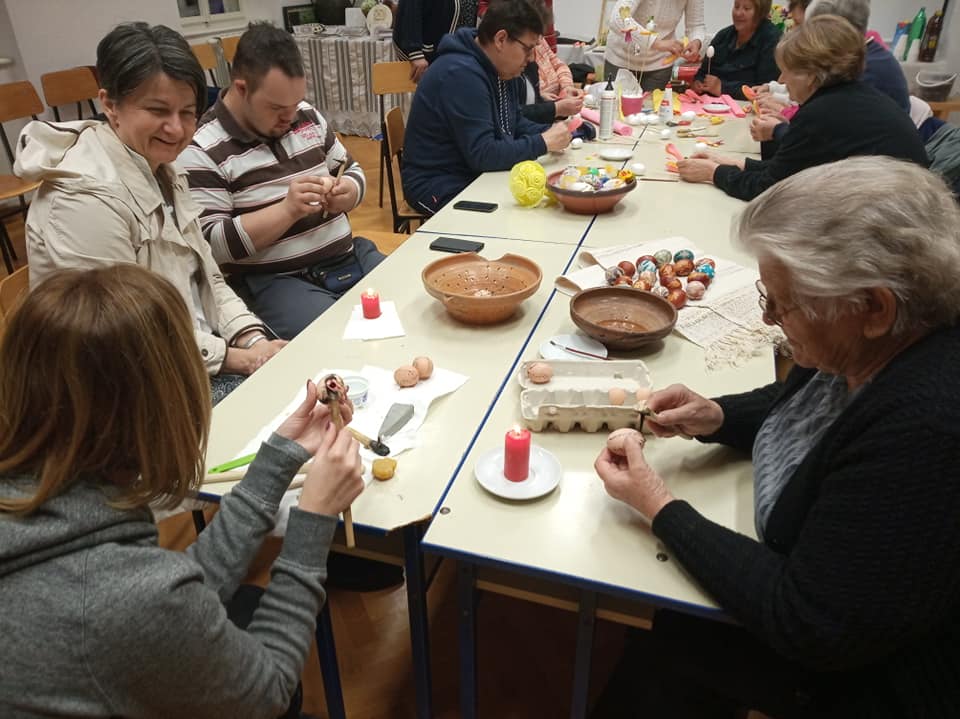 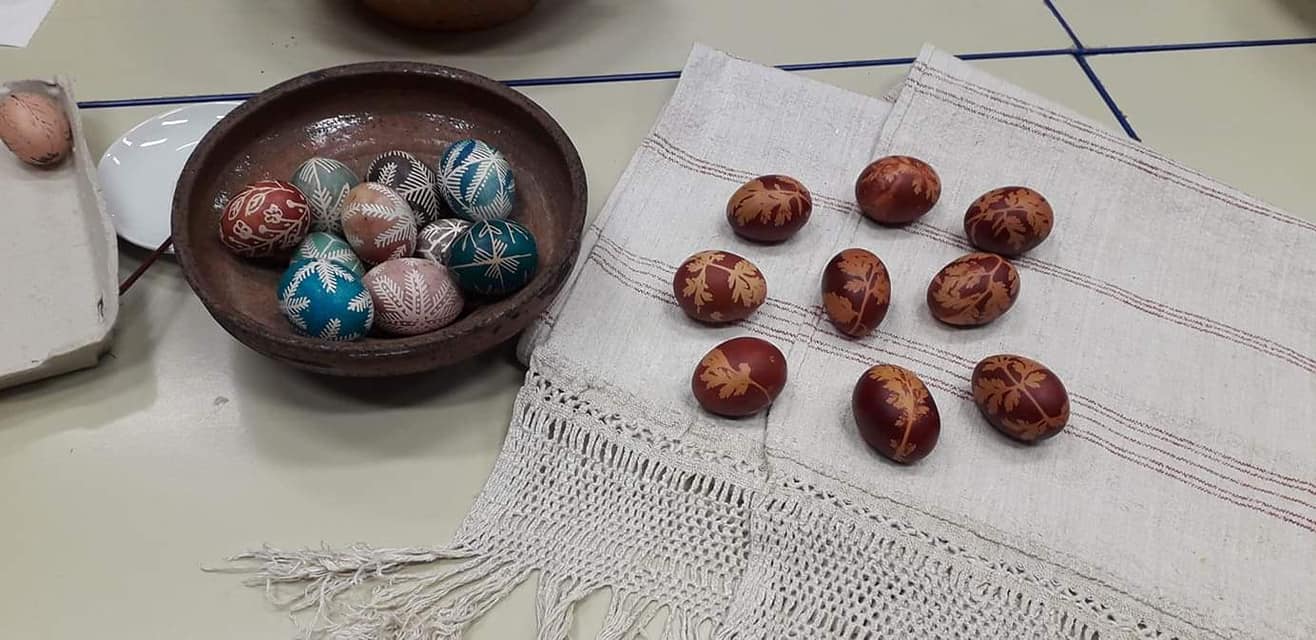 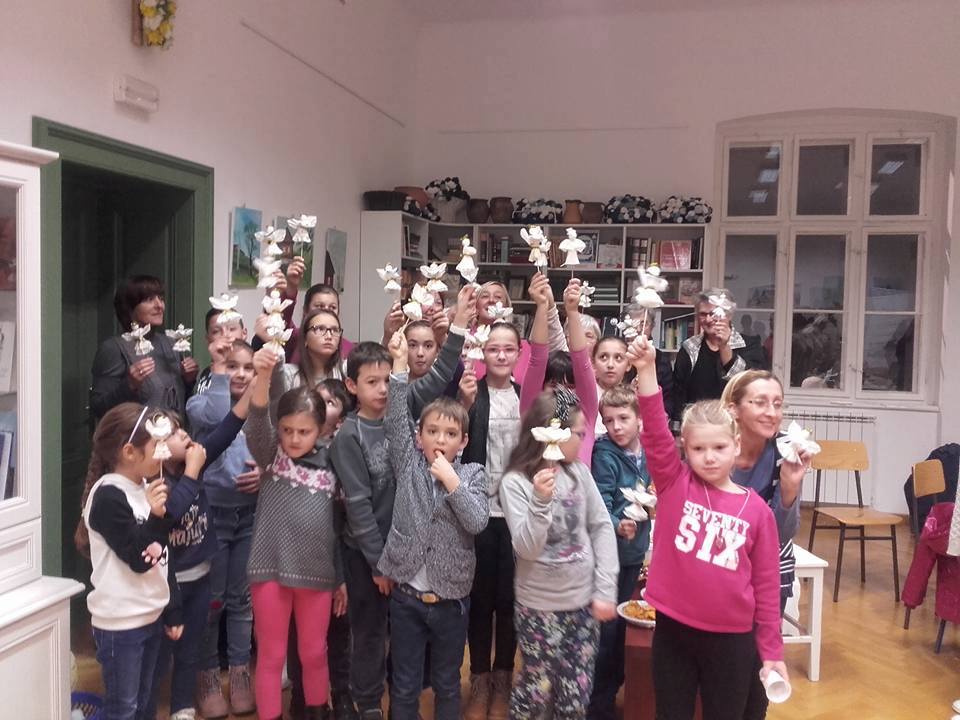 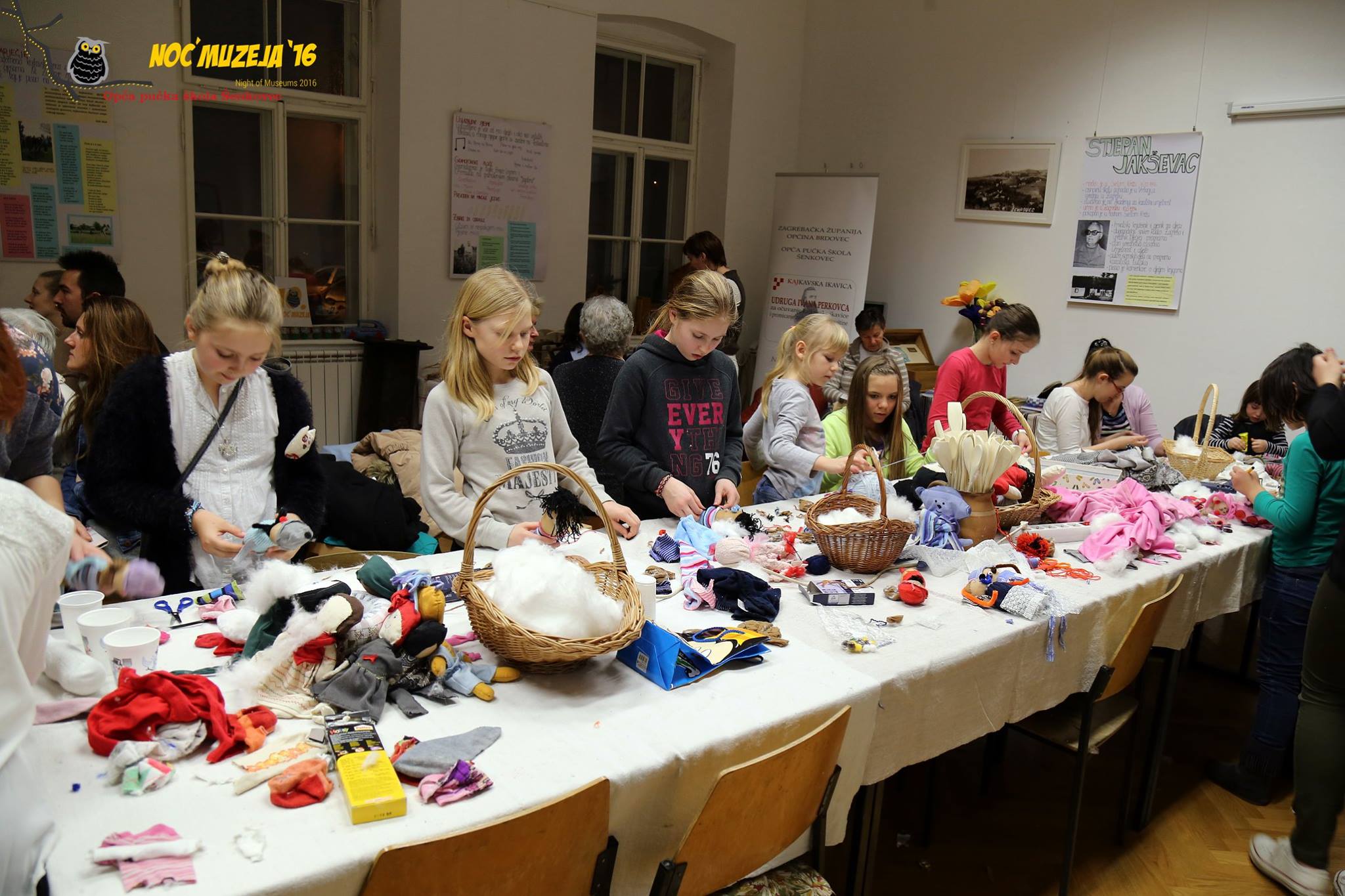 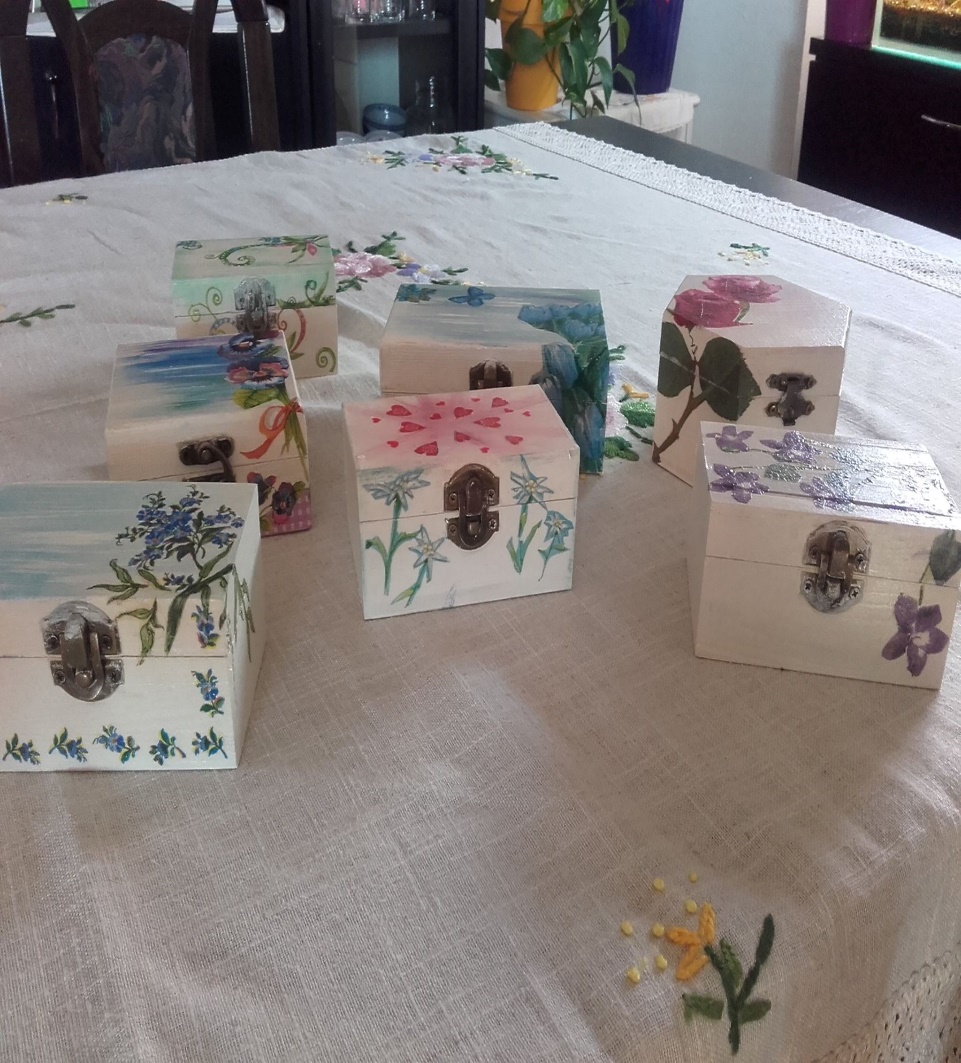 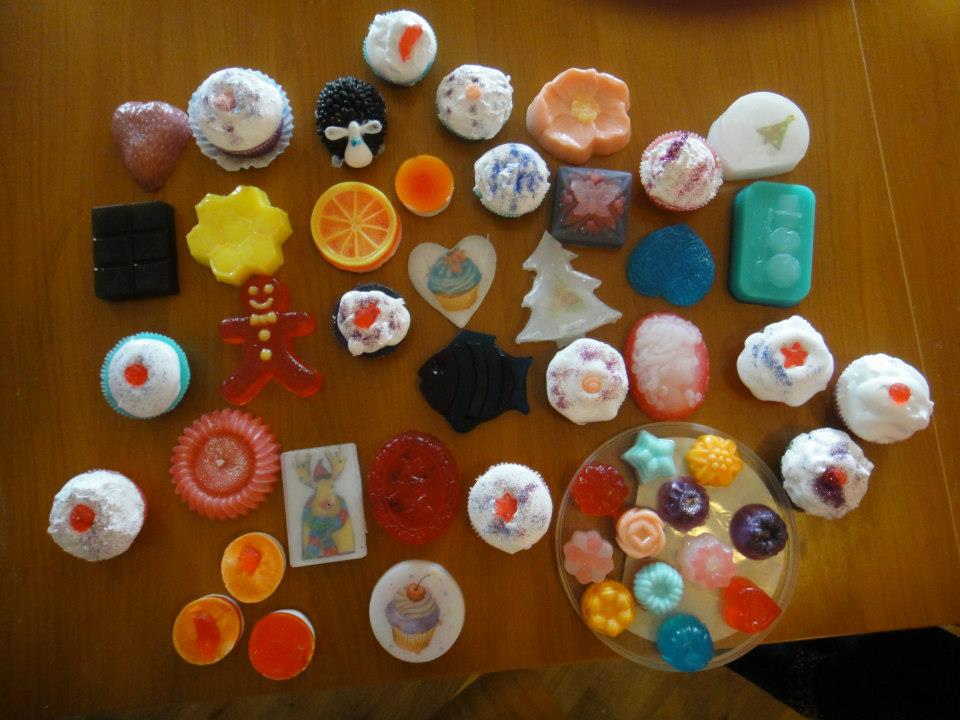 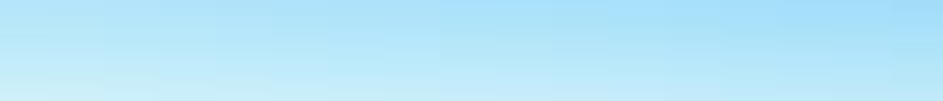 Sajmovi: Štruklijada, obrtnički sajam, Žena zna, Sajam tradicijskih rukotvorina-Lepoglava
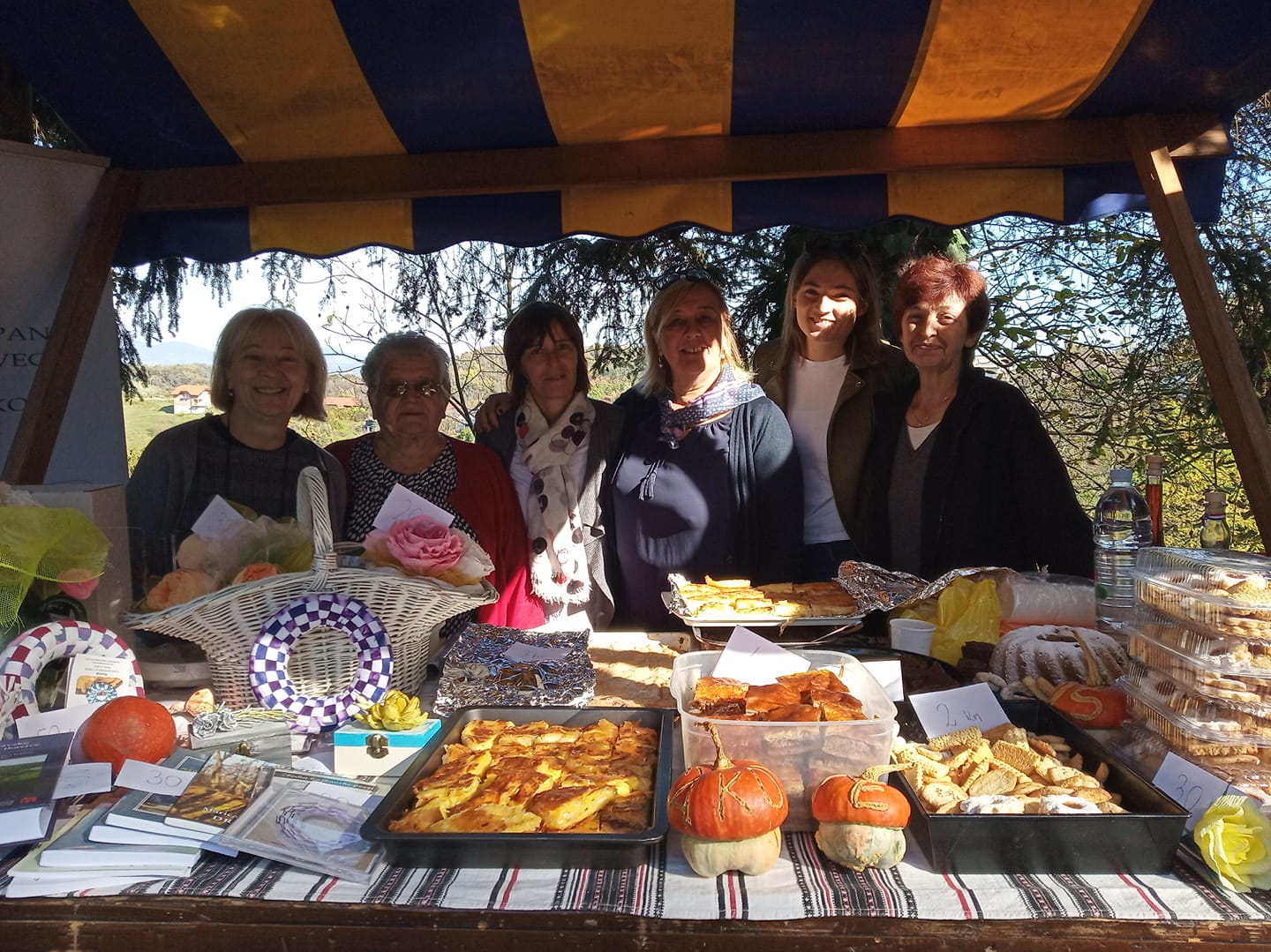 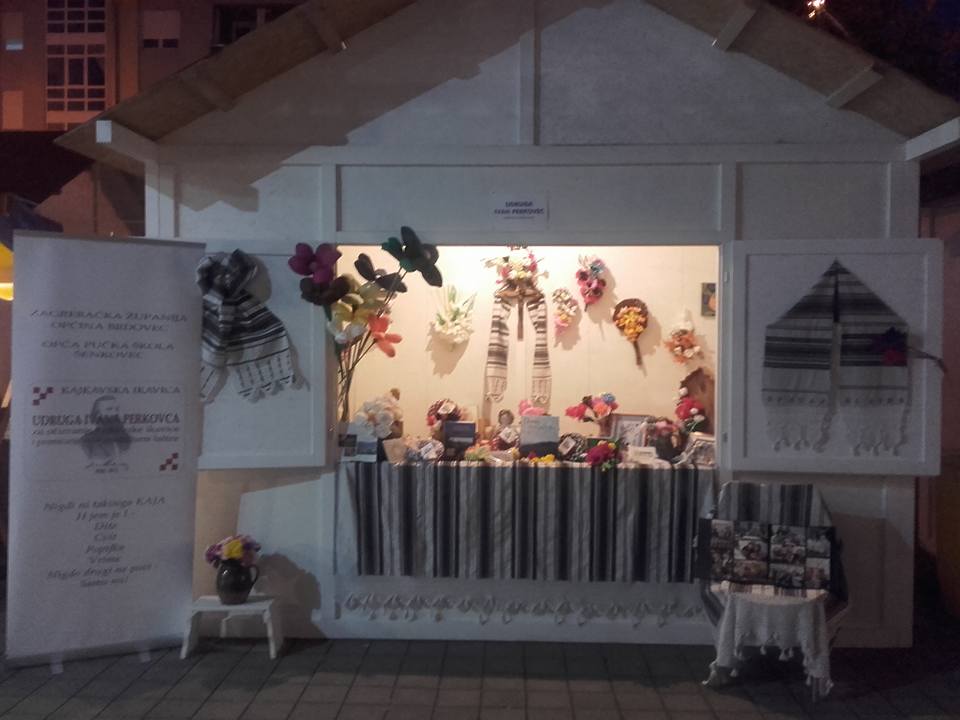 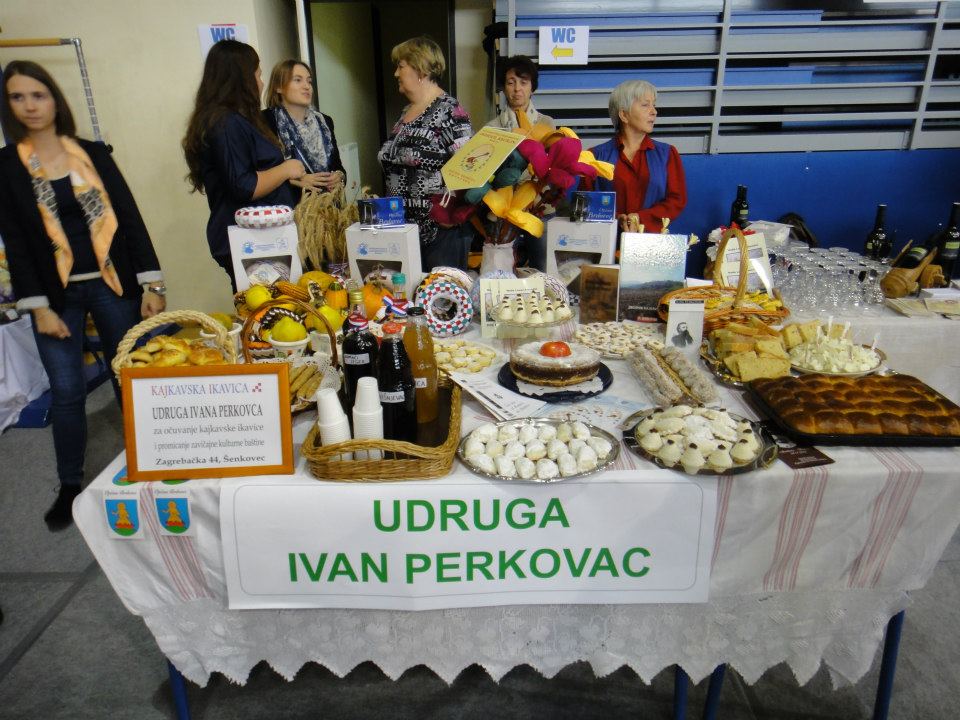 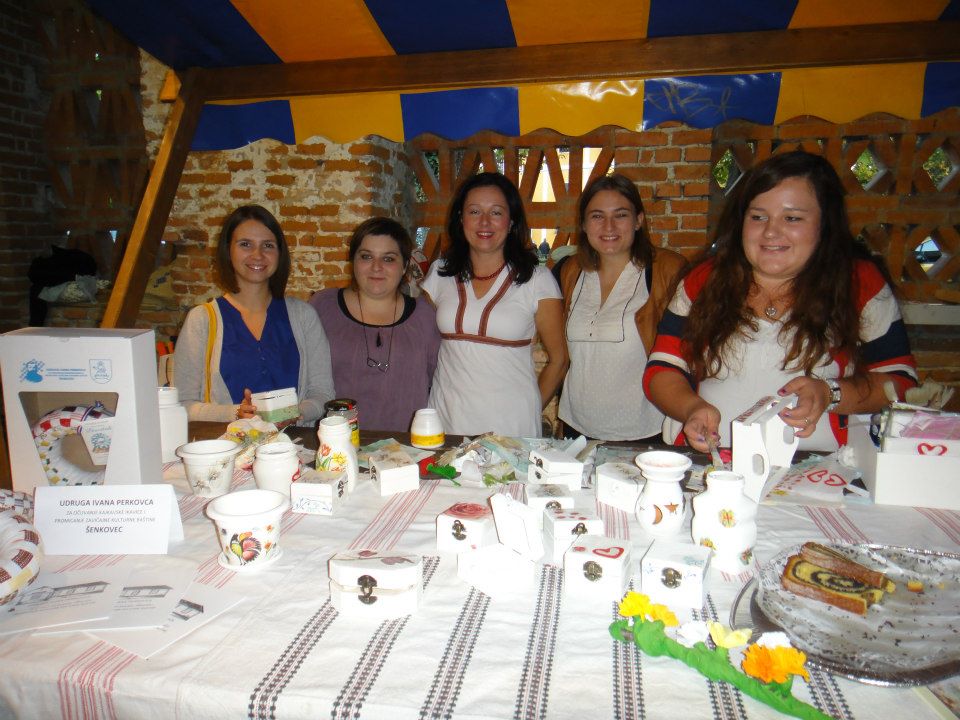 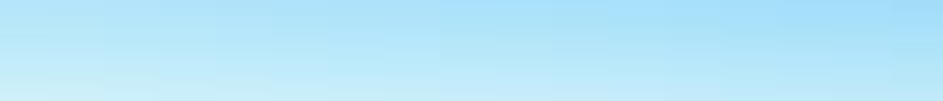 Koncerti i stručna predavanja u Staroj školi
Putovanja članova
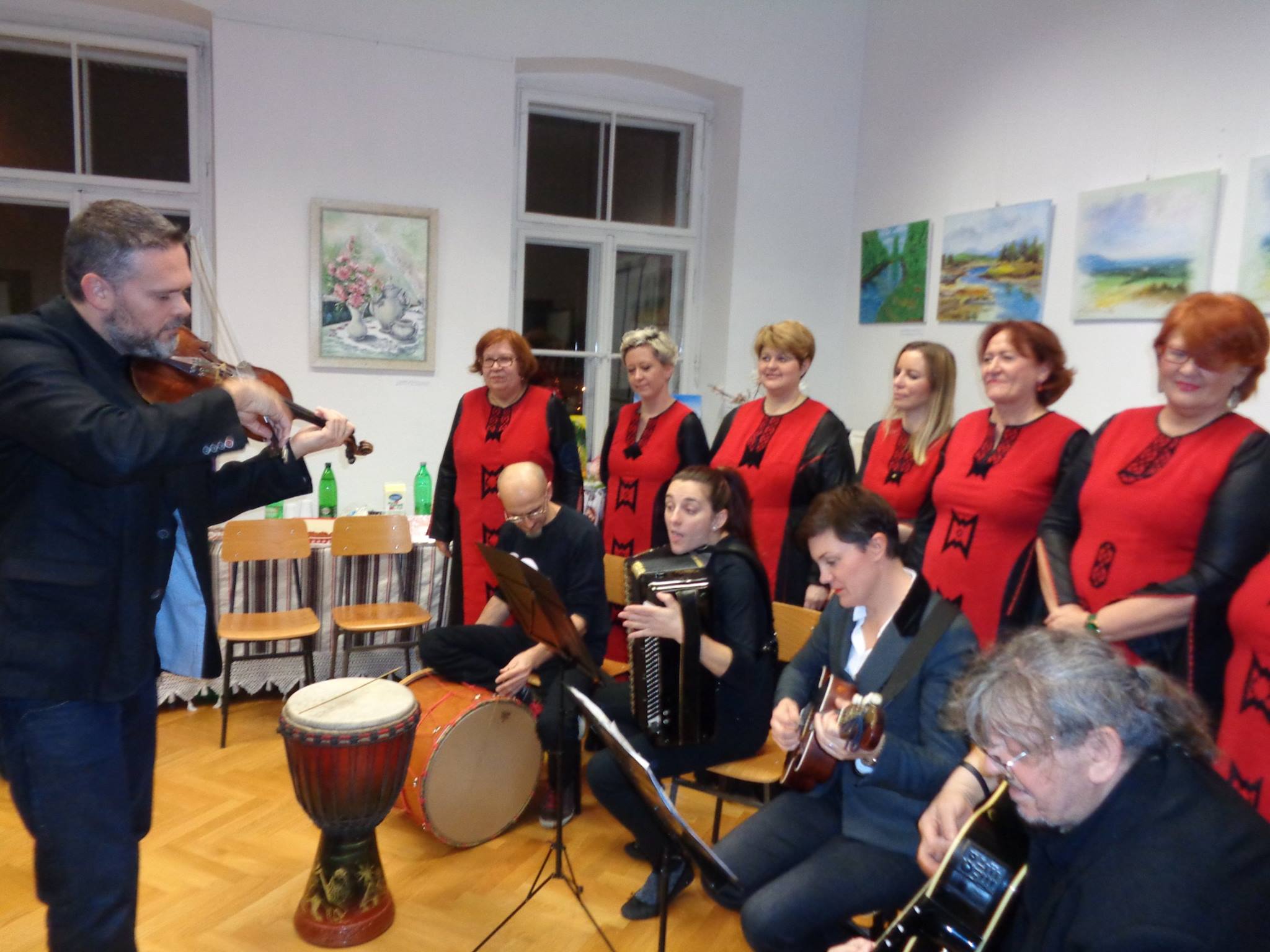 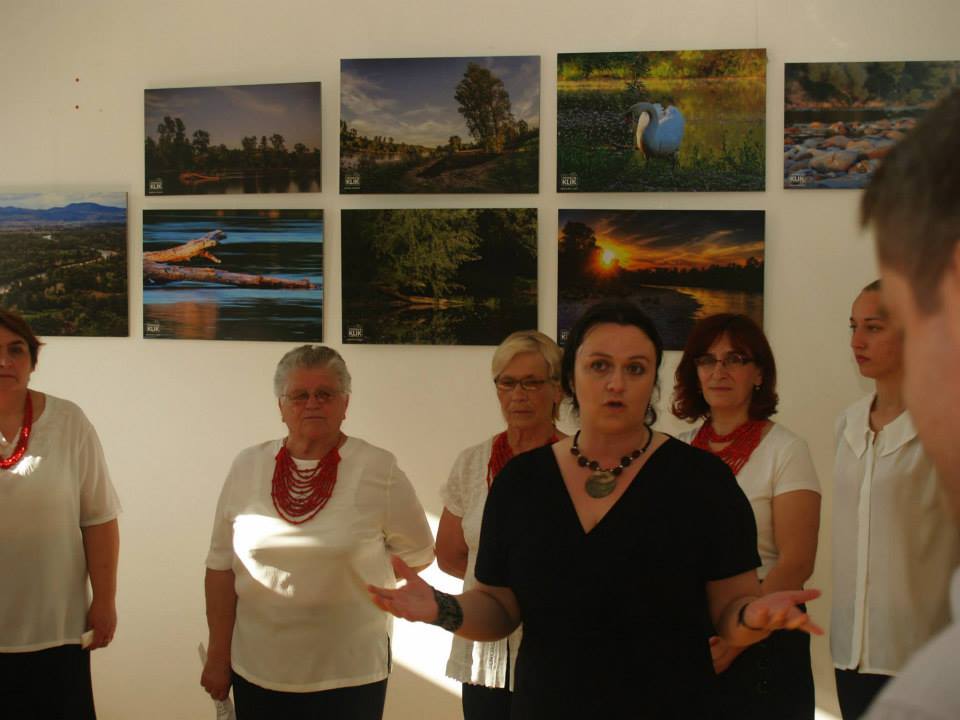 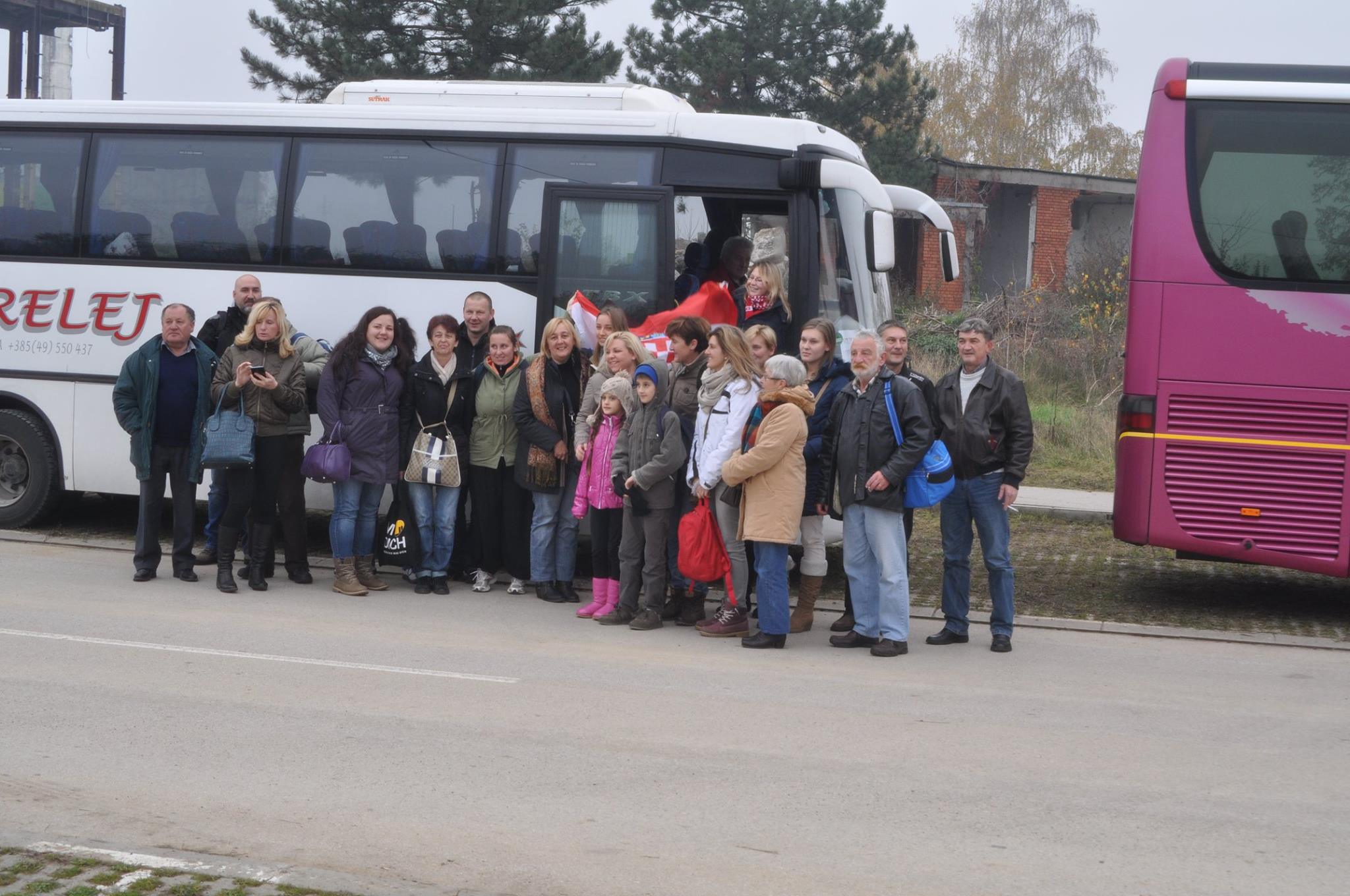 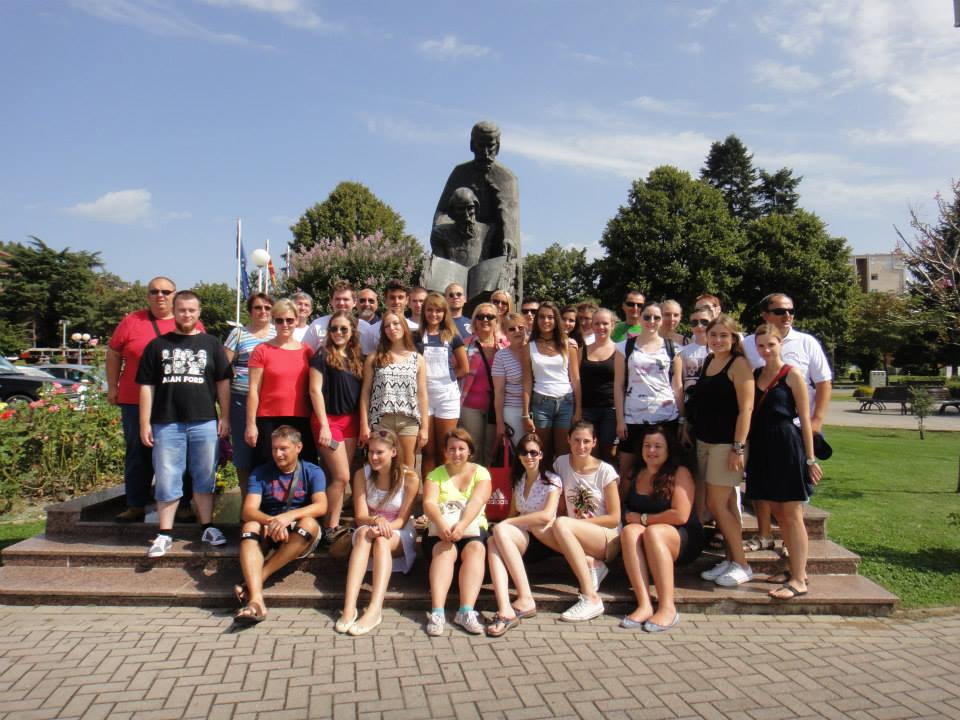 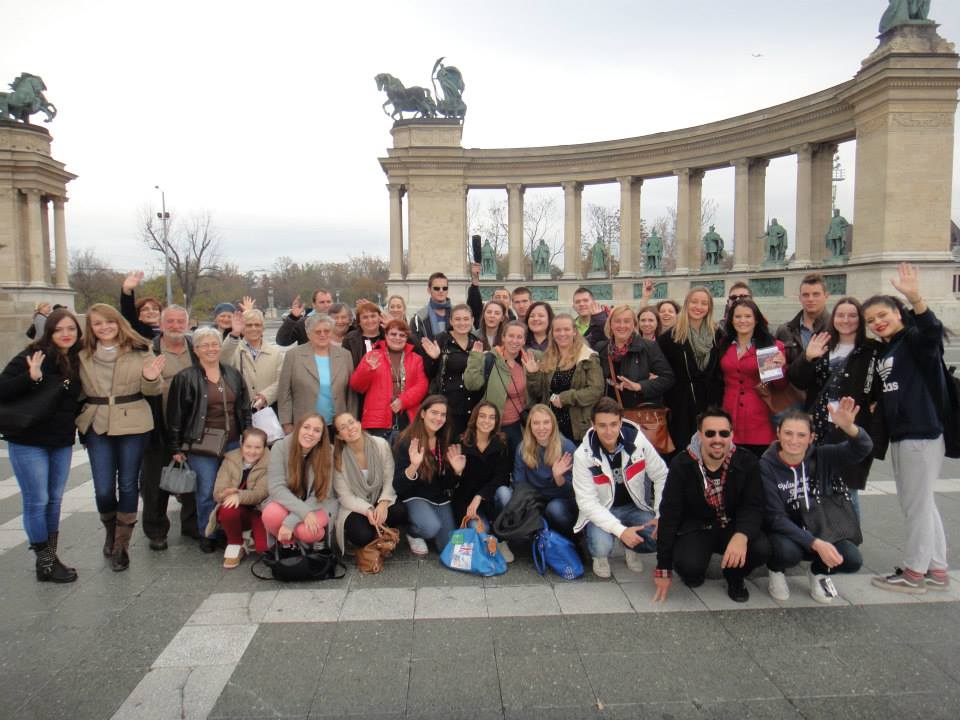 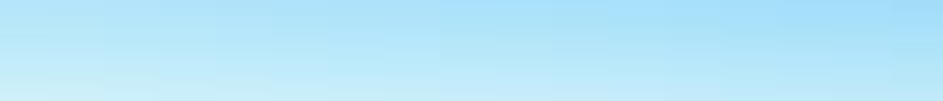 Glavni pokretač - ljudi
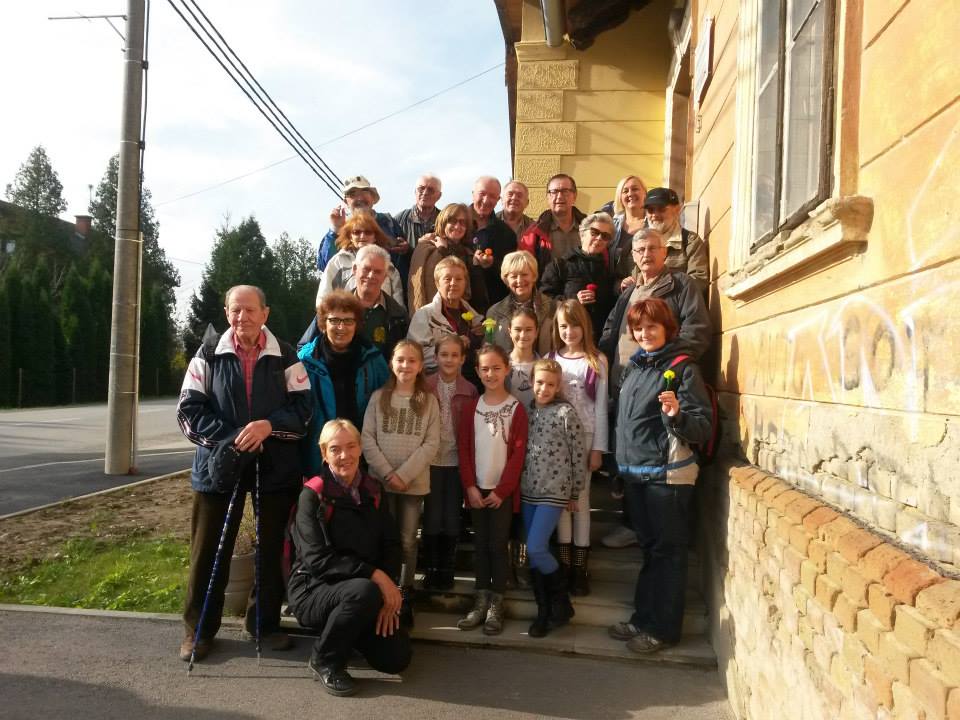 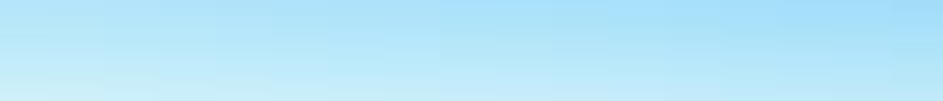 HVALA!
Izvor: 
Kulturni turizam:Hrvatska iskustva;Demonja
Elementi održivosti u turizmu;Klarić
Kulturna baština u funkciji turizma, Acta turistica 2008.,Gredički
Čavlek
Fotografije i zapisi Udruge Ivana Perkovca
www.udrugaivanaperkovca.hr
Video Mladen
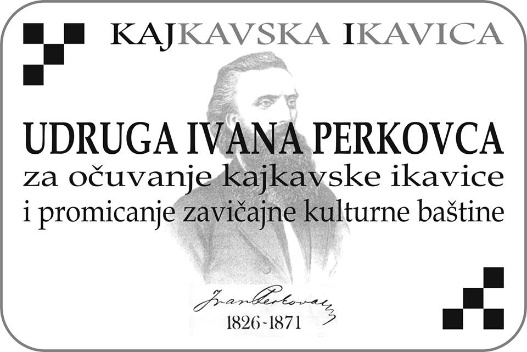 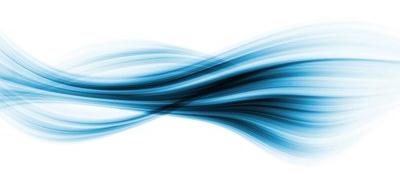